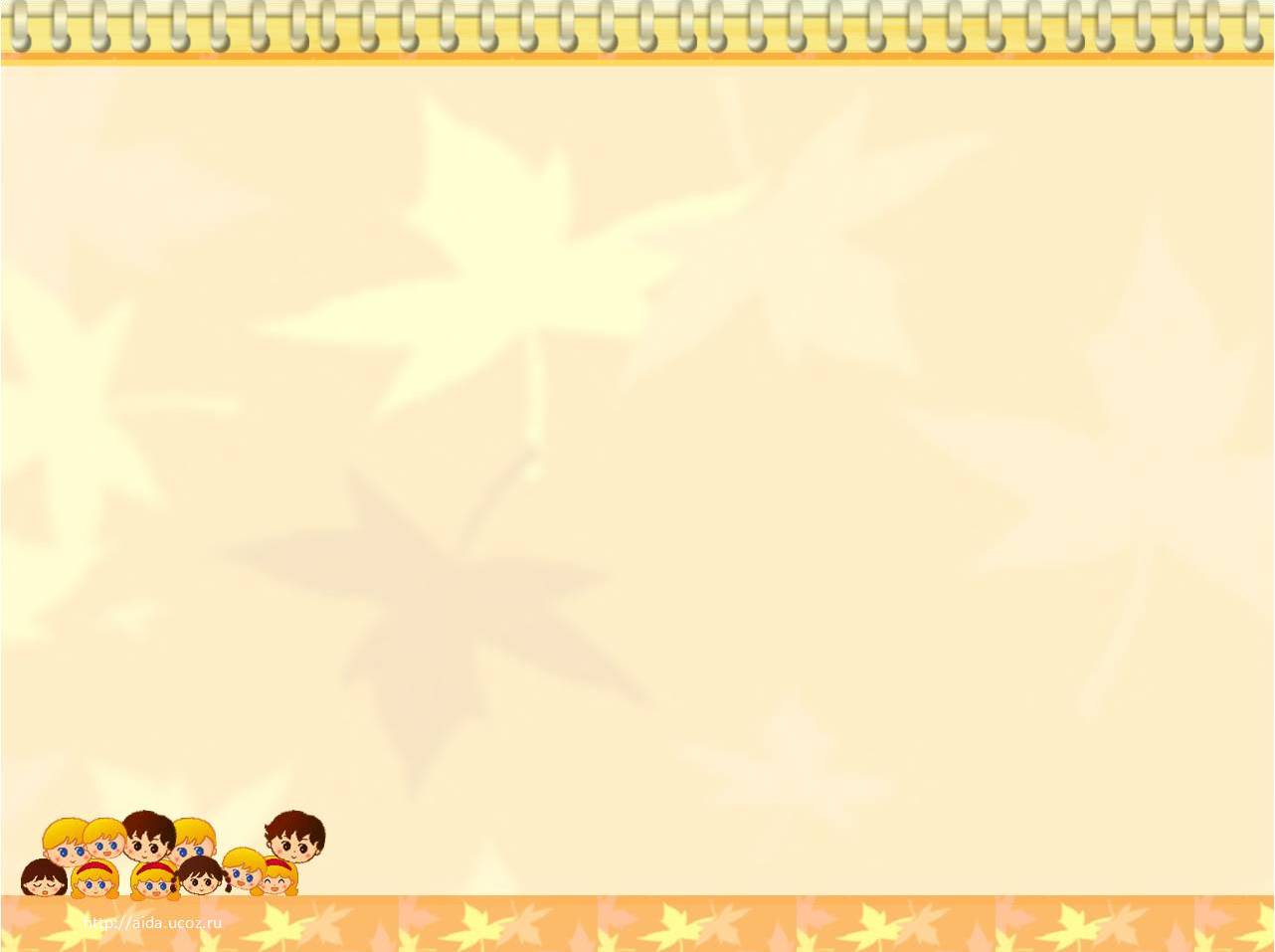 Развивающая предметно-пространственная среда в логопедической  группе
Автор-составитель: Фролова В.Б.
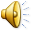 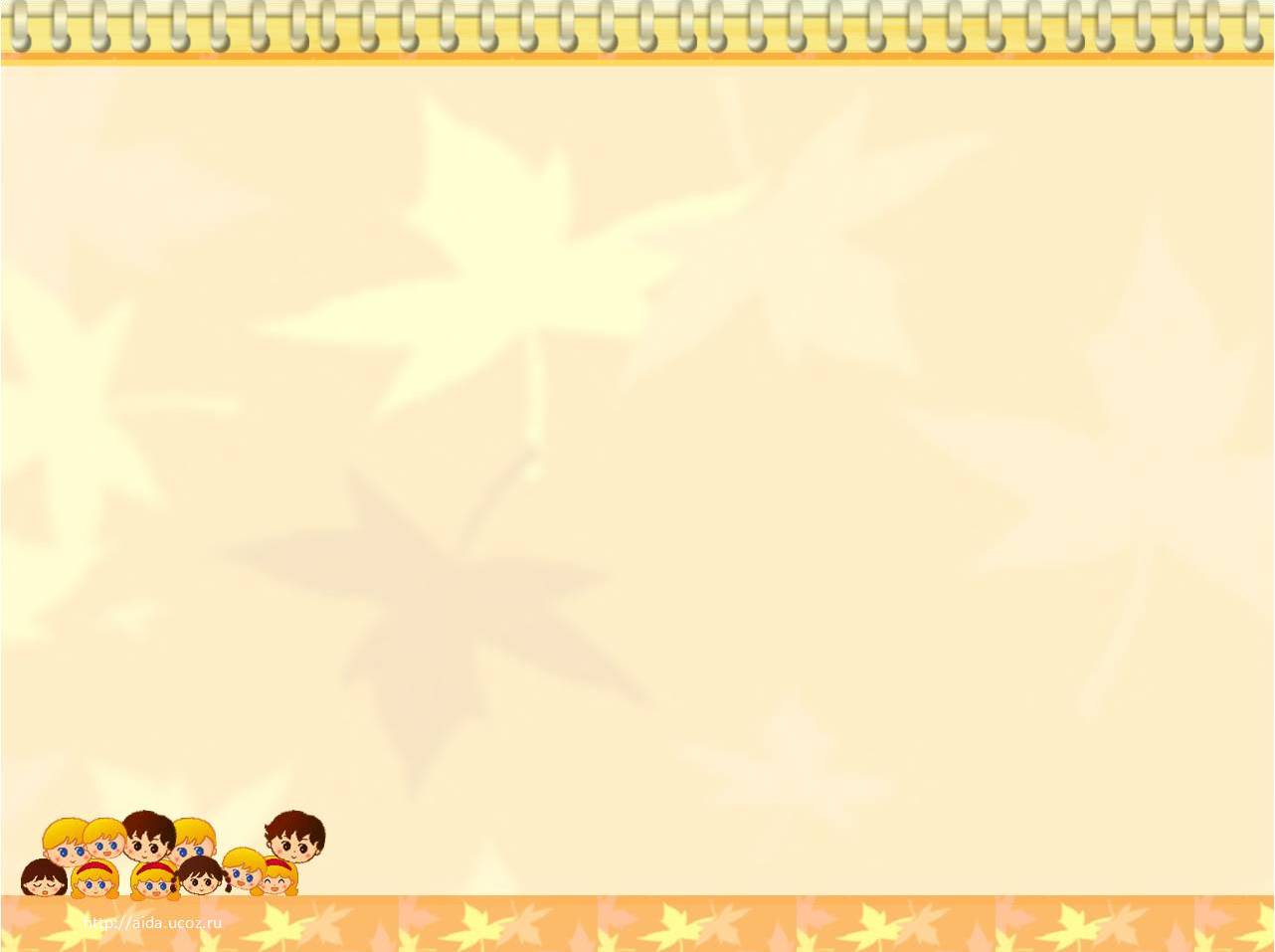 При построении предметно – развивающей среды учитывались следующие принципы:     - принцип дистанции, позиции при взаимодействии;-    принцип активности, самостоятельности, творчества;-    принцип стабильности — динамичности;-    принцип комплексирования и гибкого зонирования;-  принцип эмоциогенности  среды, индивидуальной комфортности и эмоционального благополучия каждого ребенка и взрослого;-    принцип сочетания привычных и неординарных элементов в эстетической организации среды;-    принцип открытости — закрытости;-    принцип учета половых и возрастных различий детей.
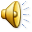 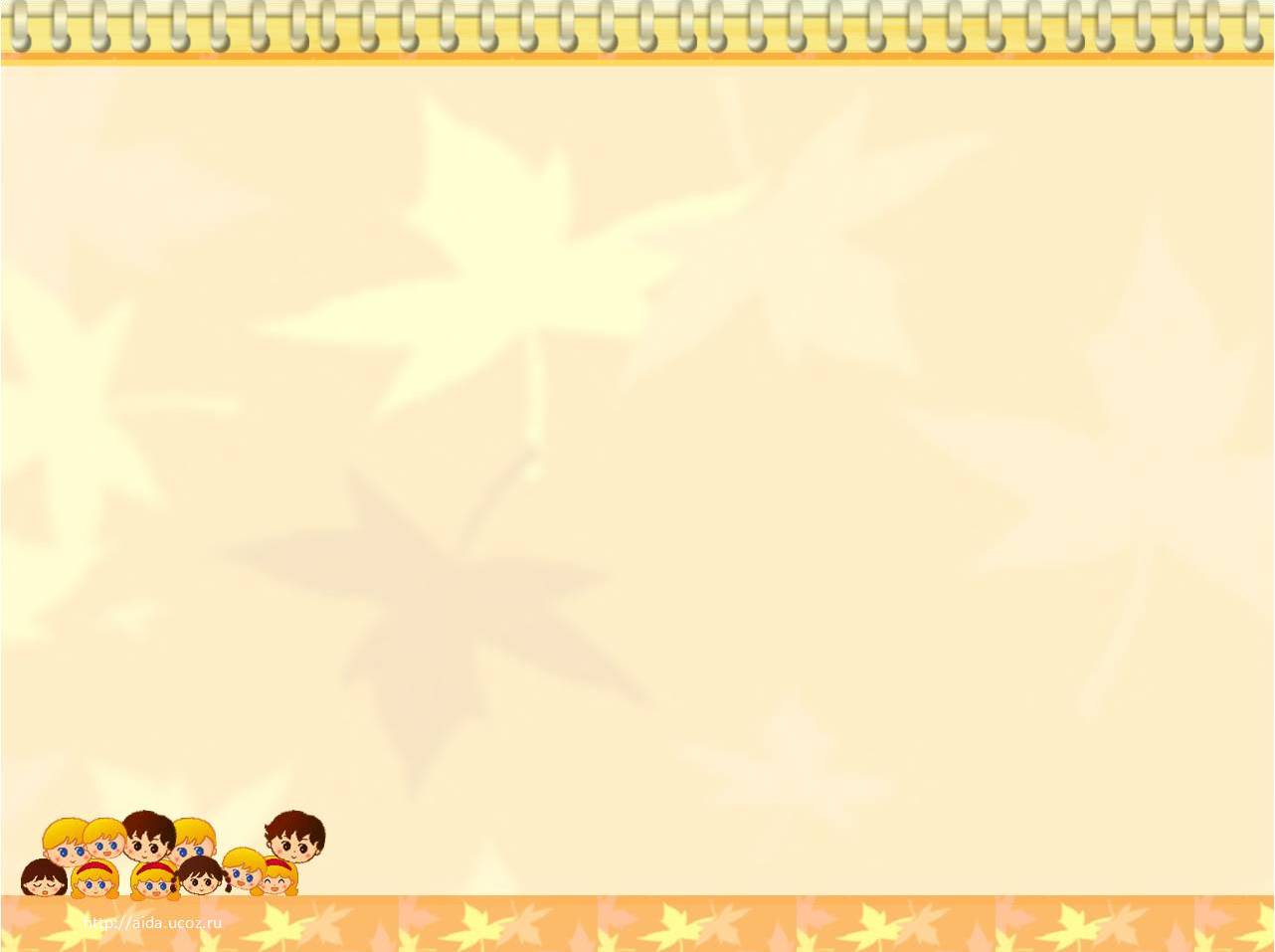 Первые впечатления о нашей группе складывается в приёмной, здесь находится родительский уголок, благодаря которому родители получают информацию о жизни группы, консультации специалистов. Здесь же организуются выставки детских работ.
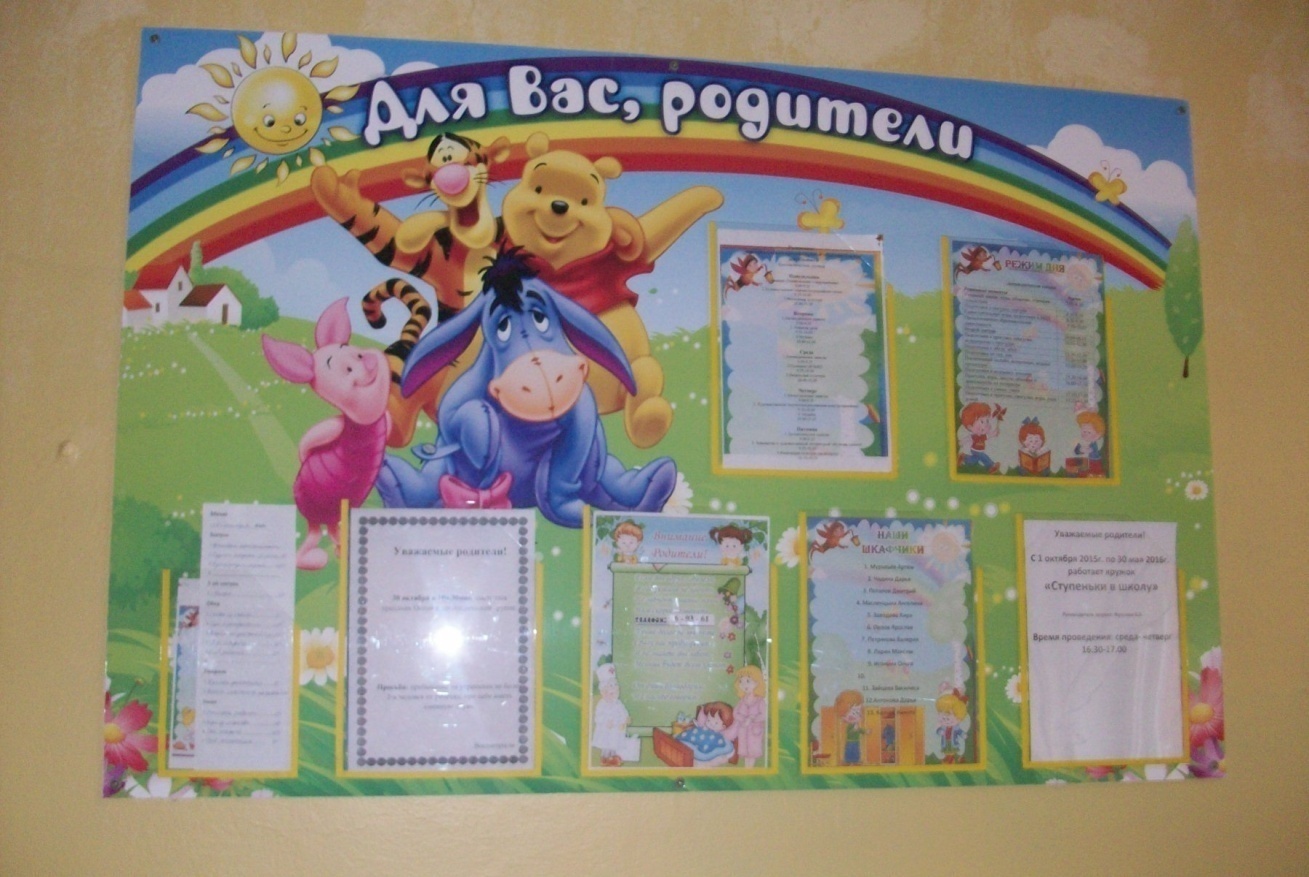 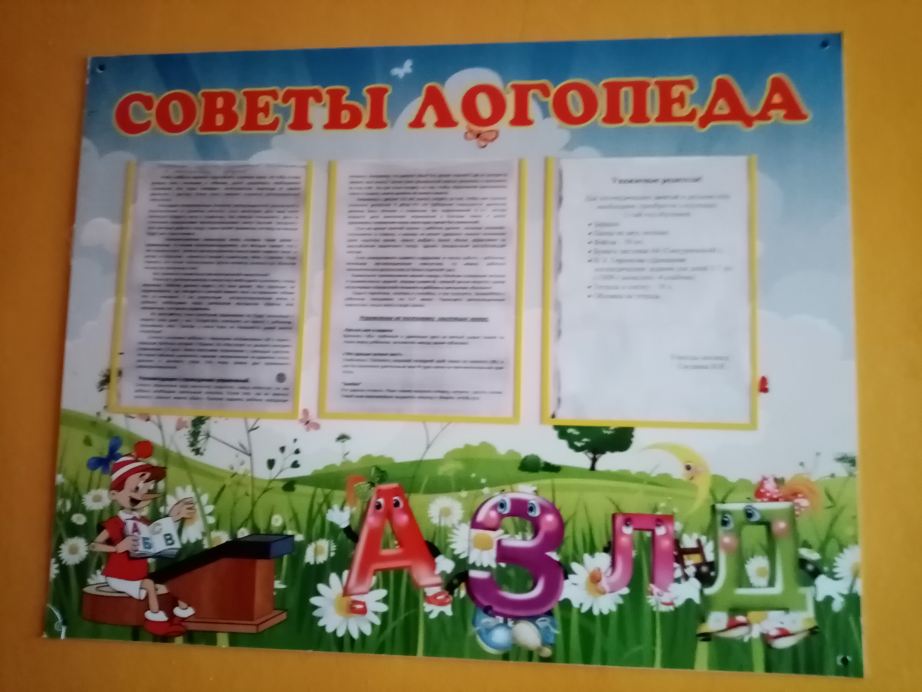 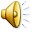 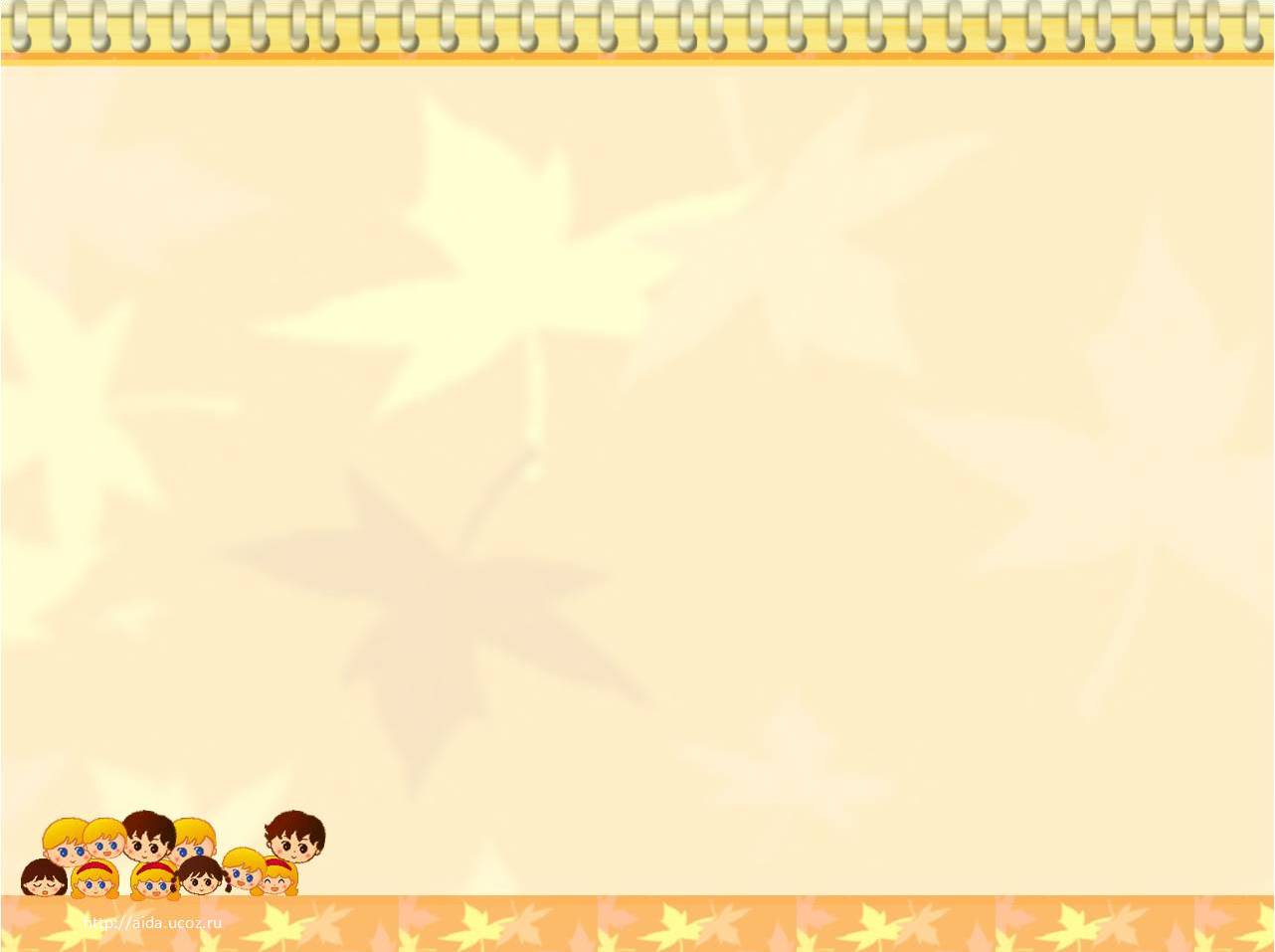 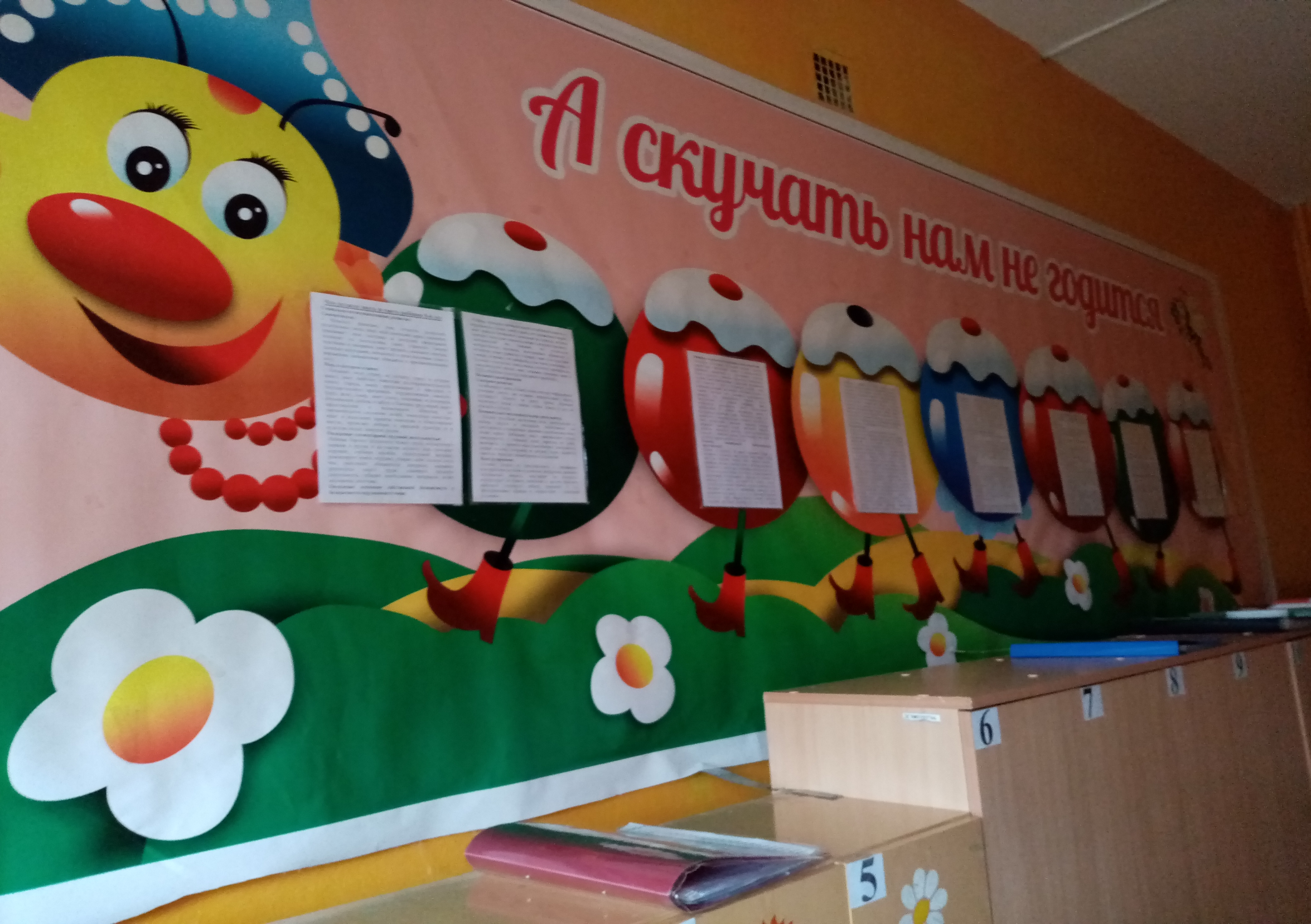 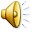 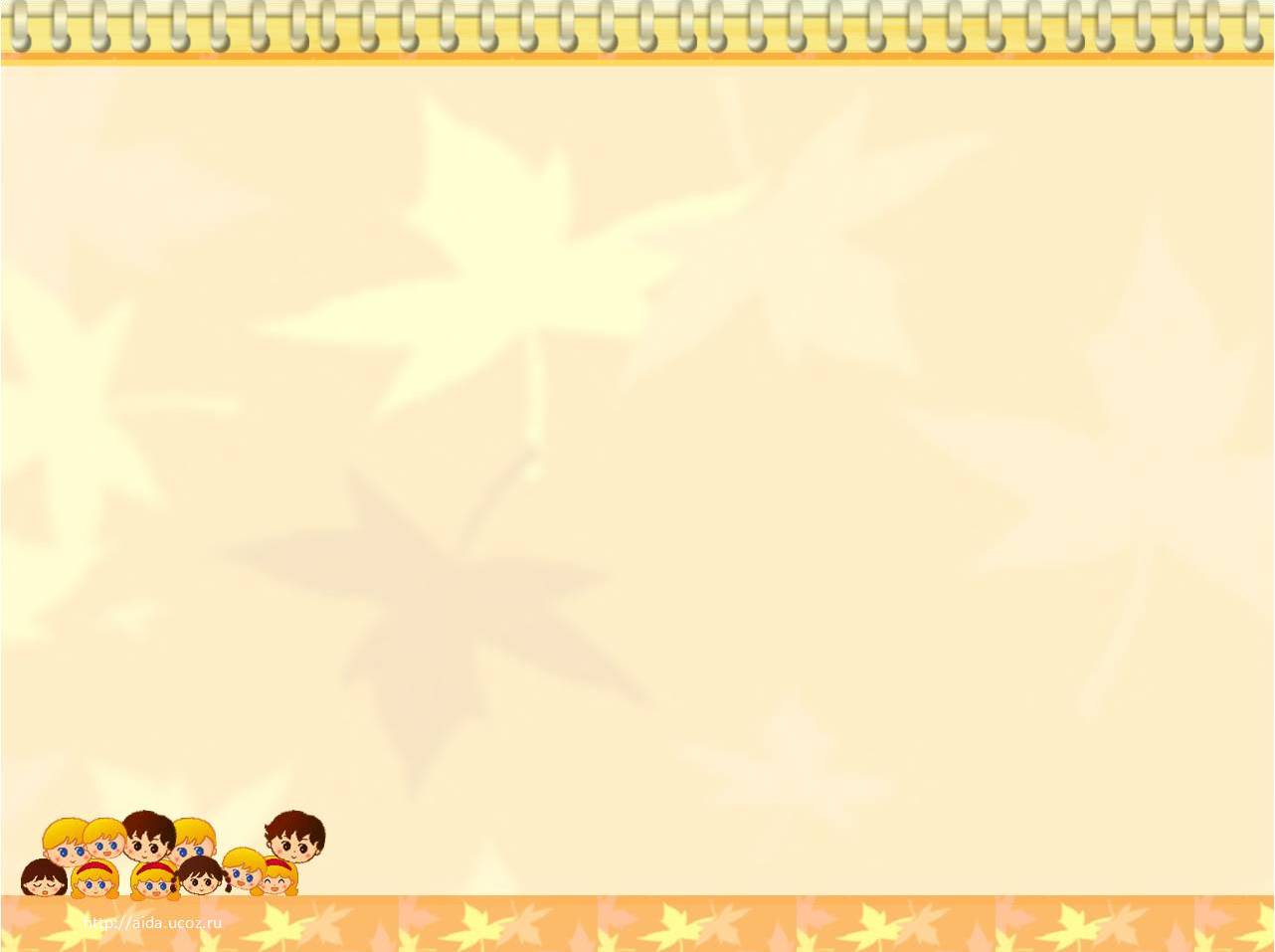 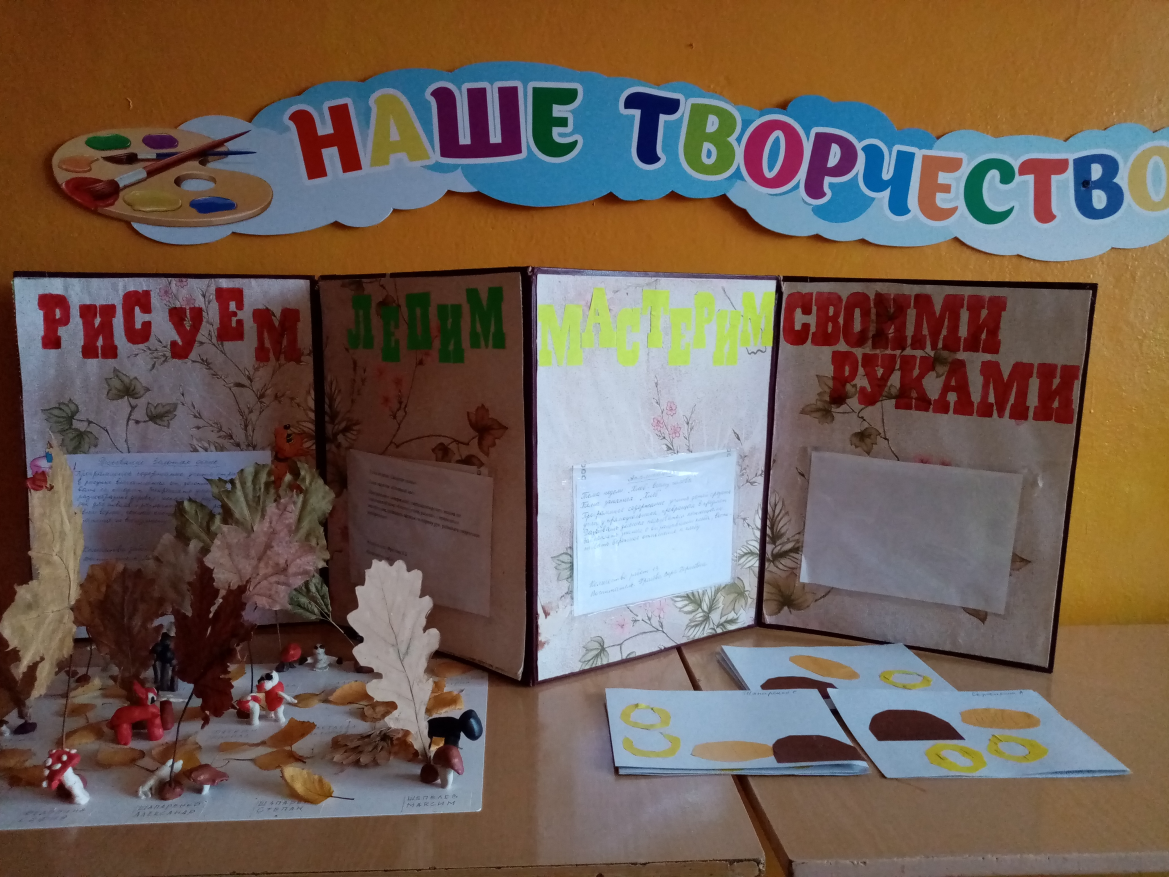 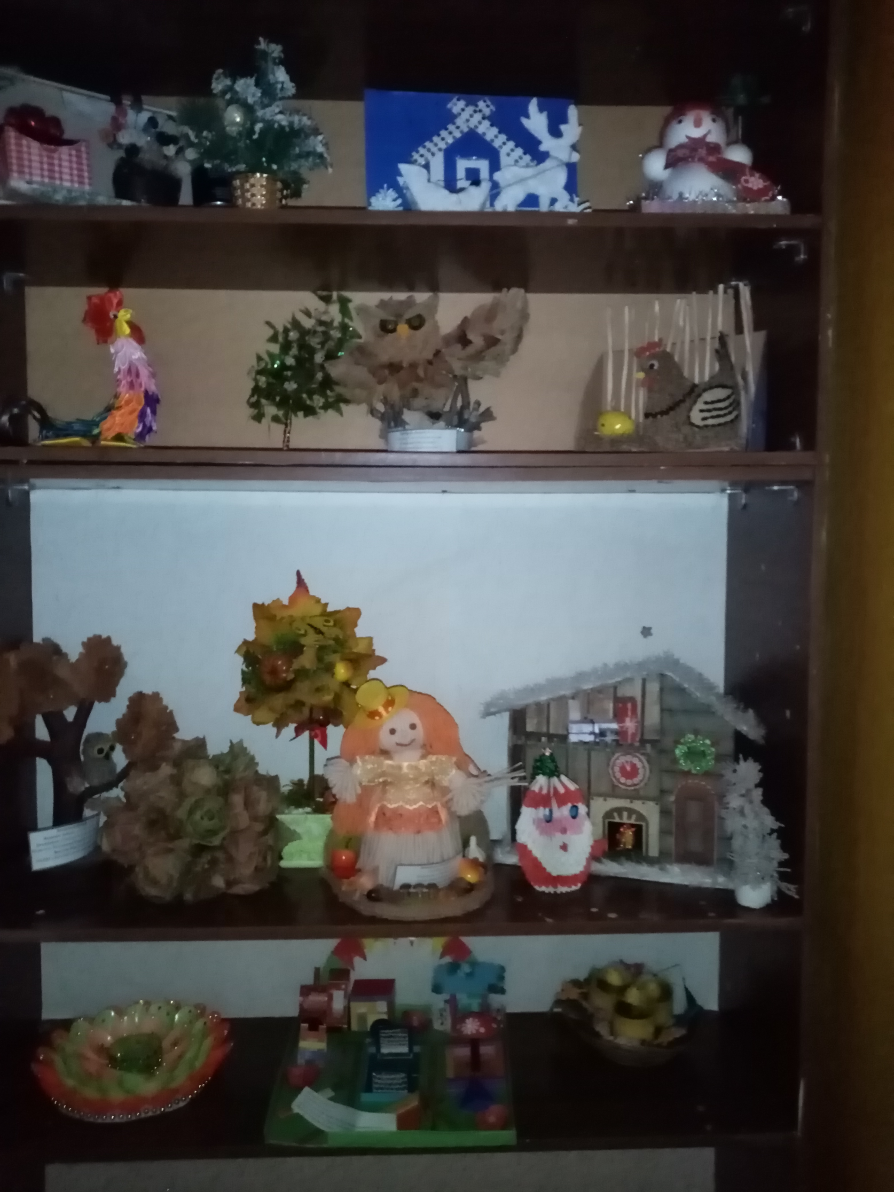 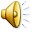 Художественно-эстетическое развитиеЦентр художественного творчества
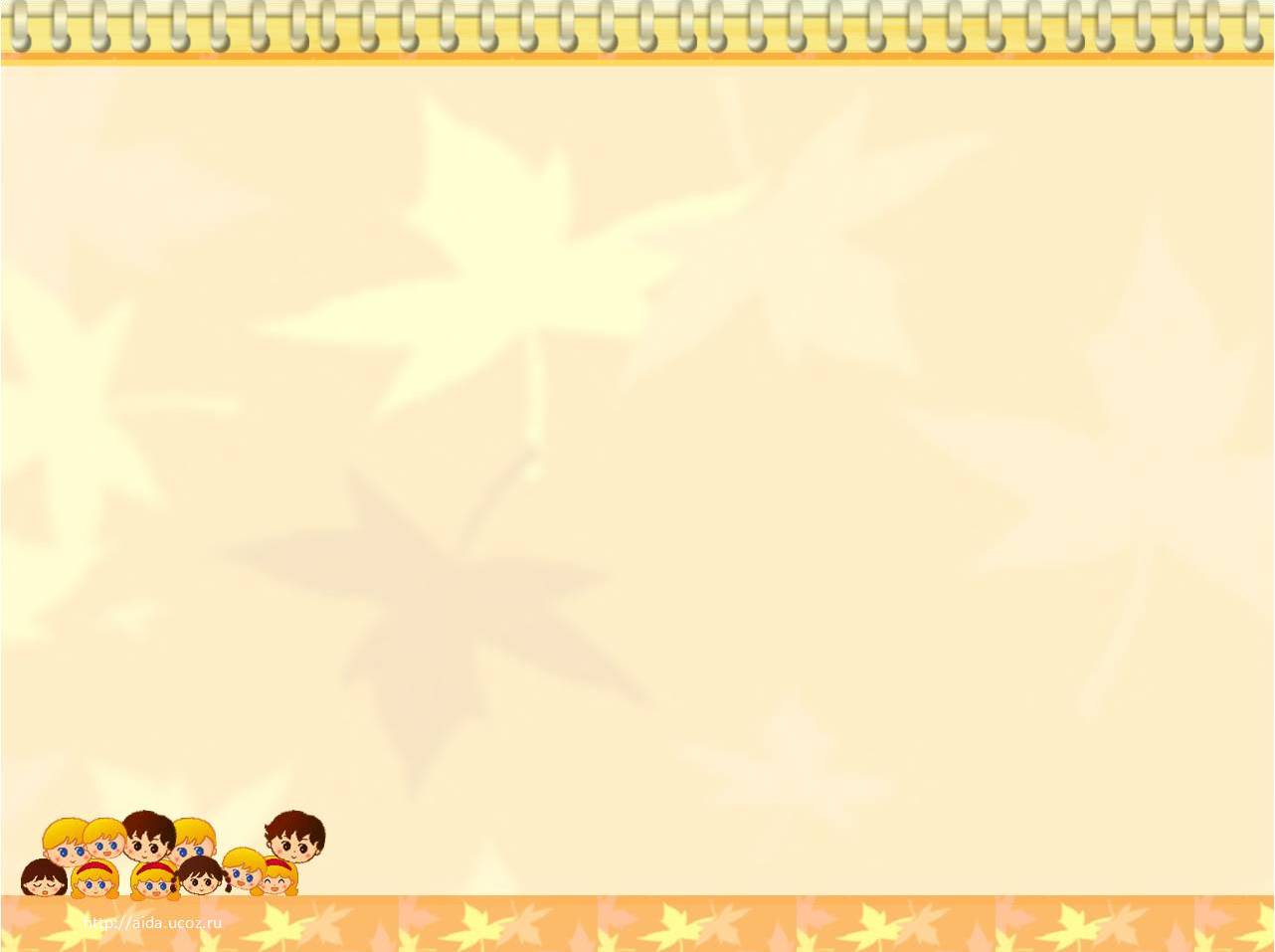 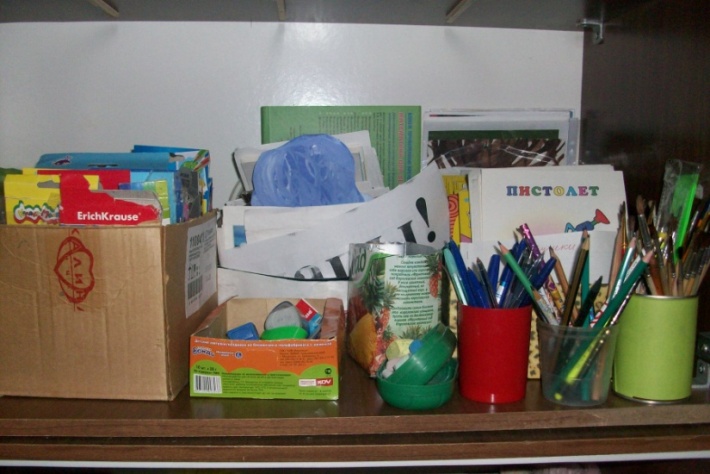 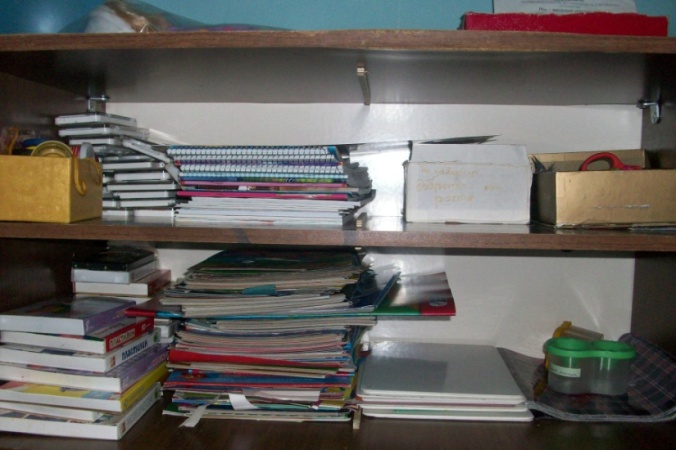 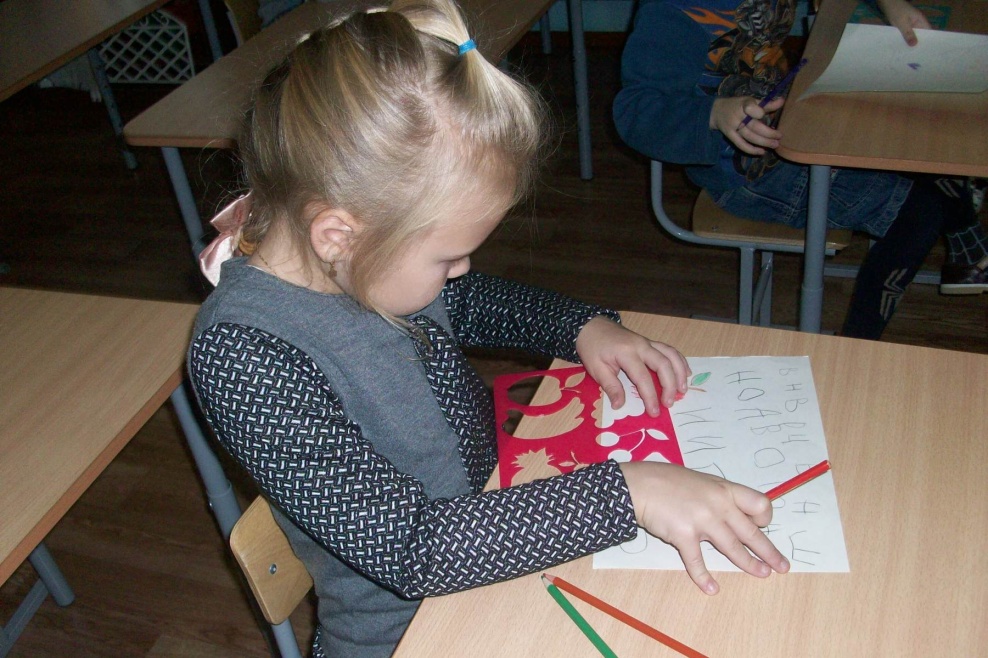 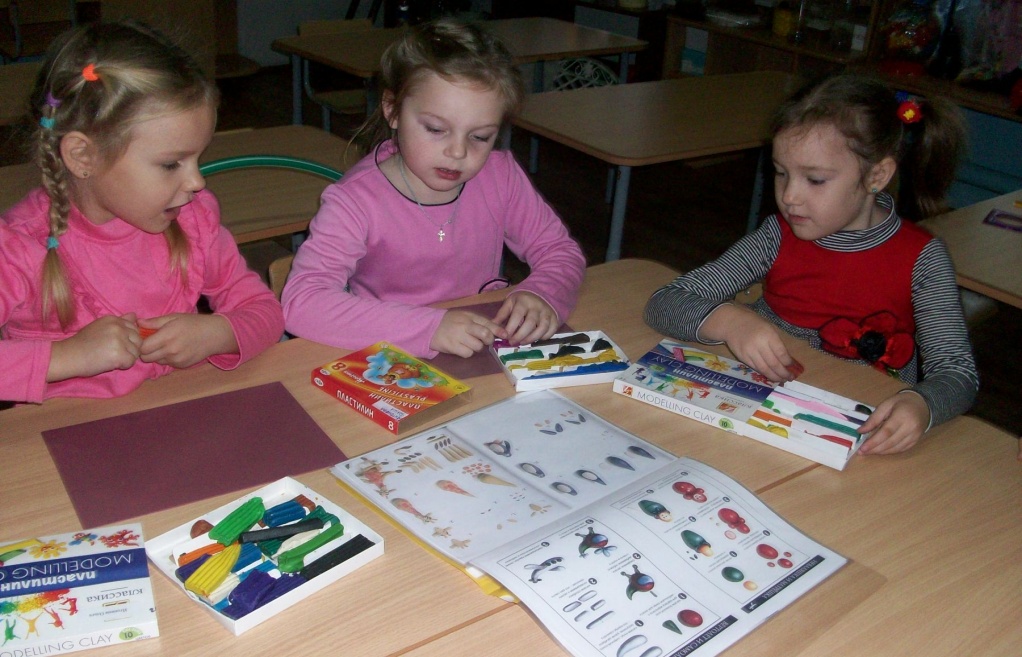 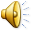 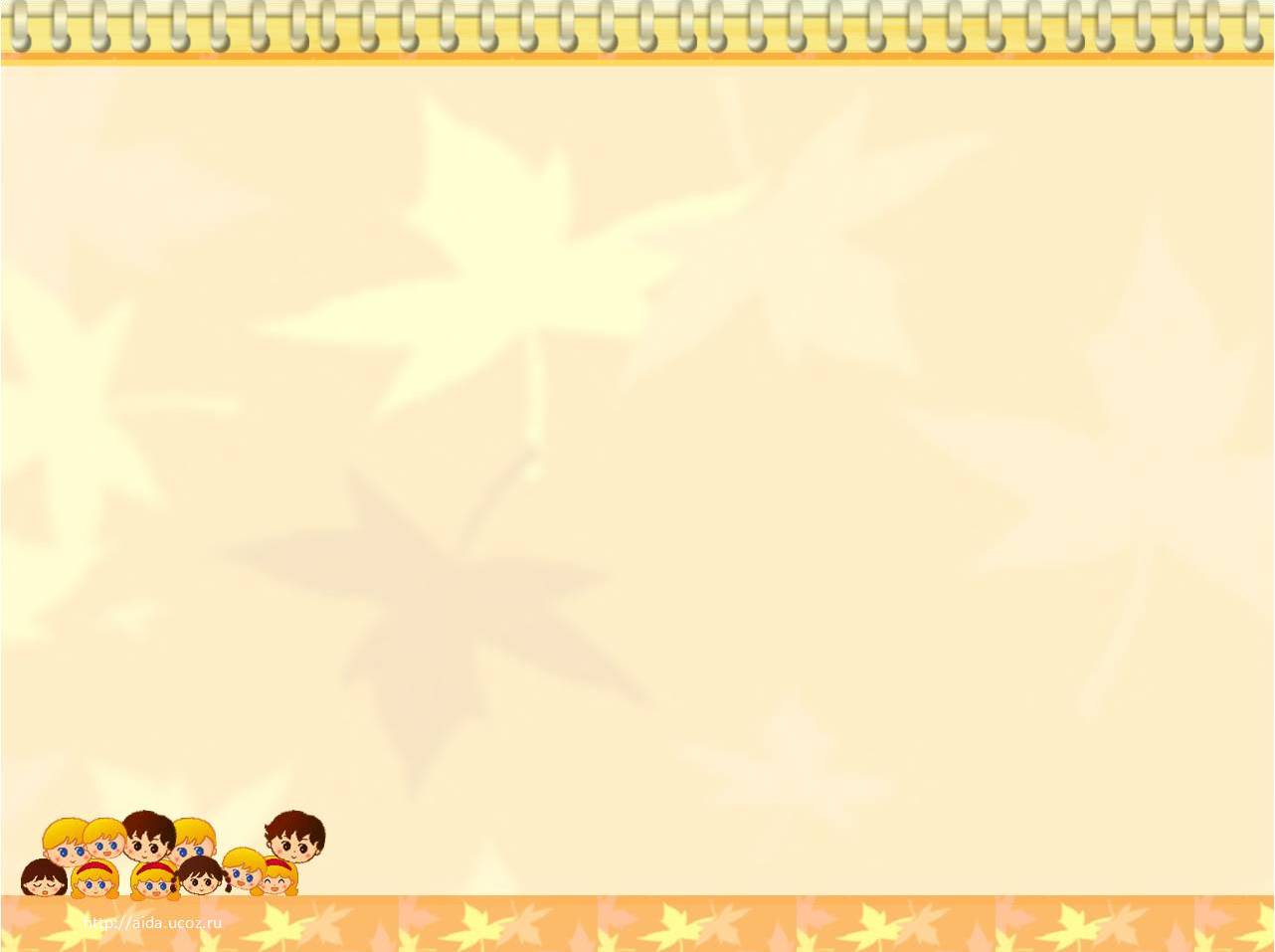 Центр музыкально-театрализованной деятельности
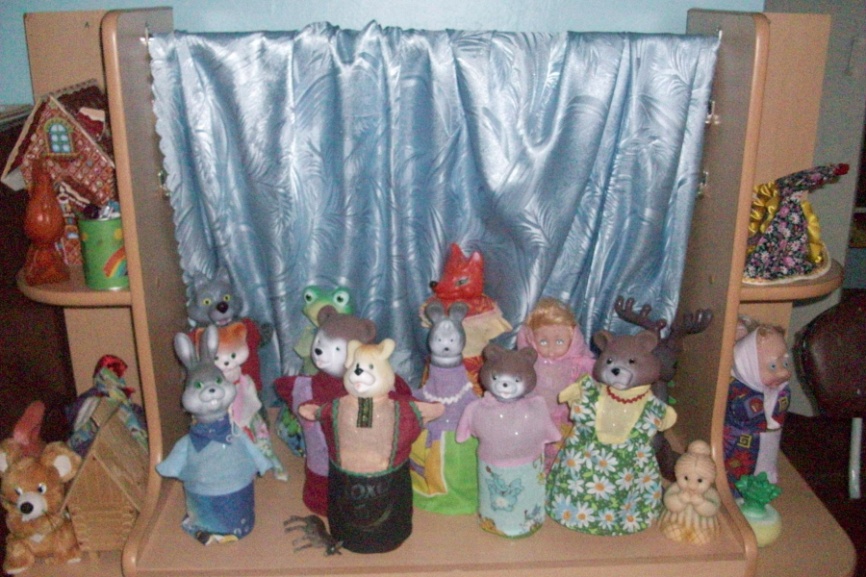 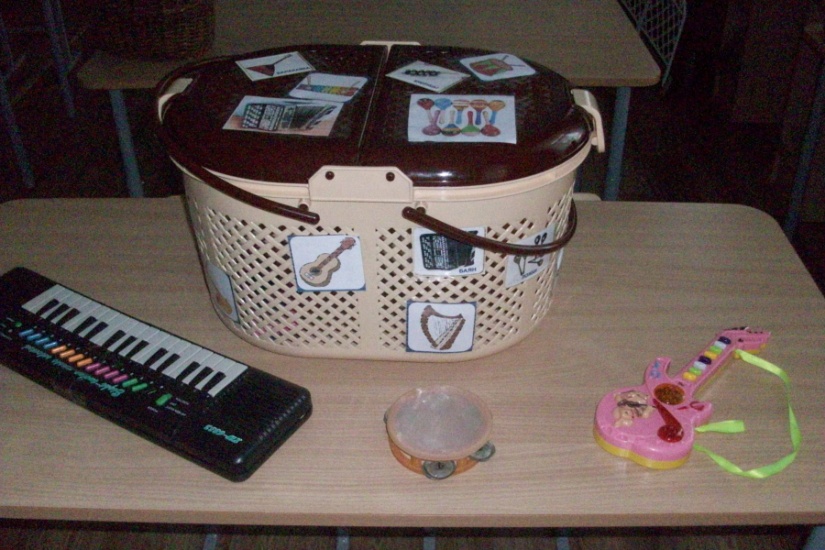 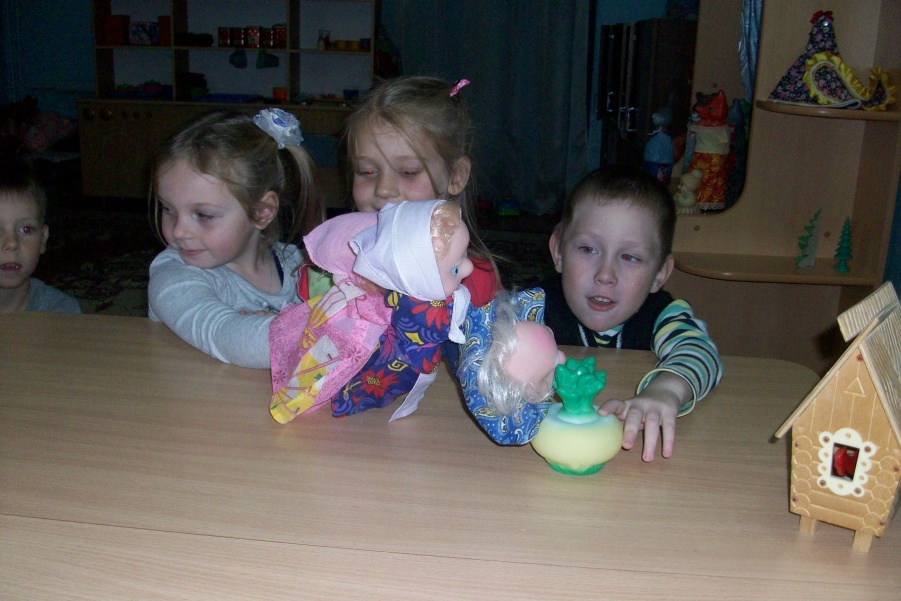 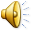 Познавательное развитиеЦентр краеведения
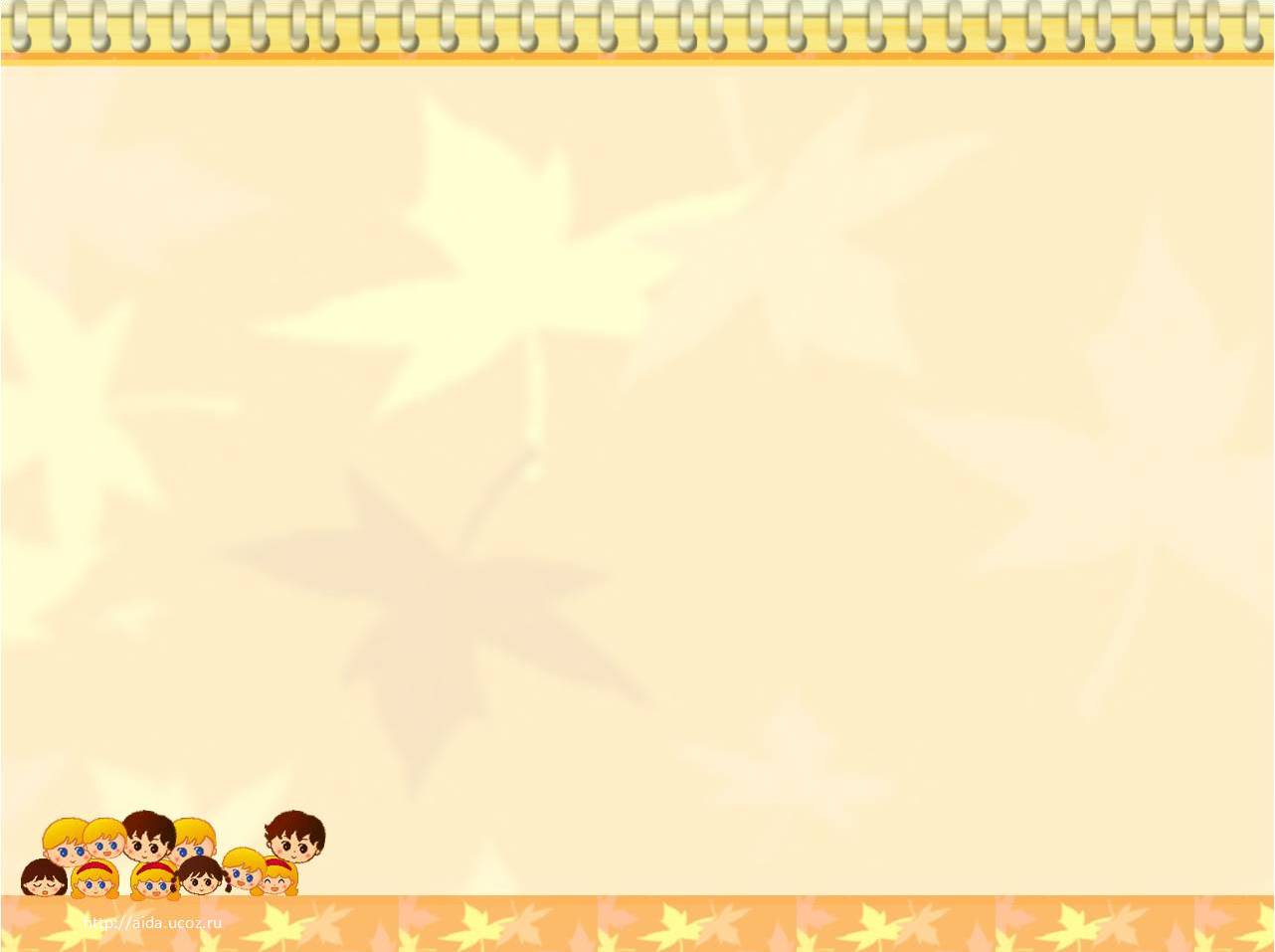 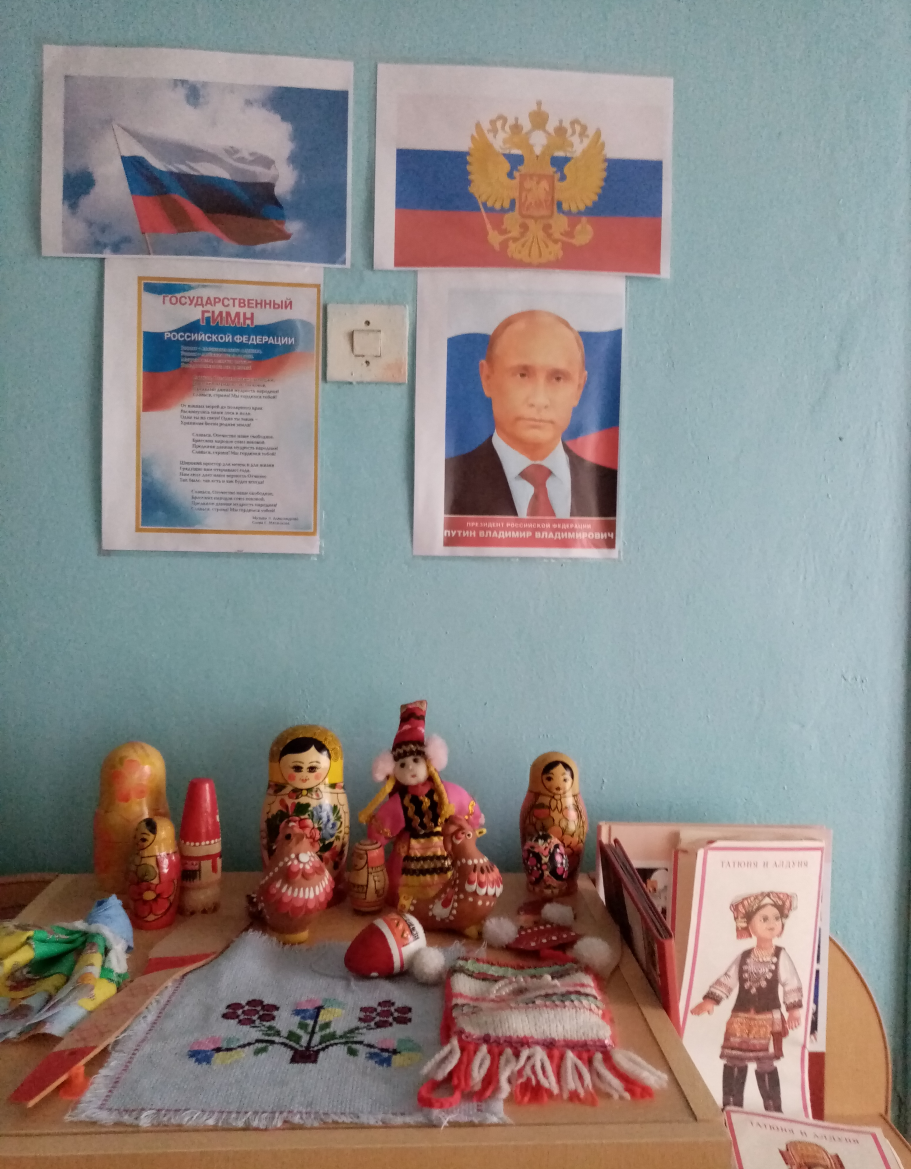 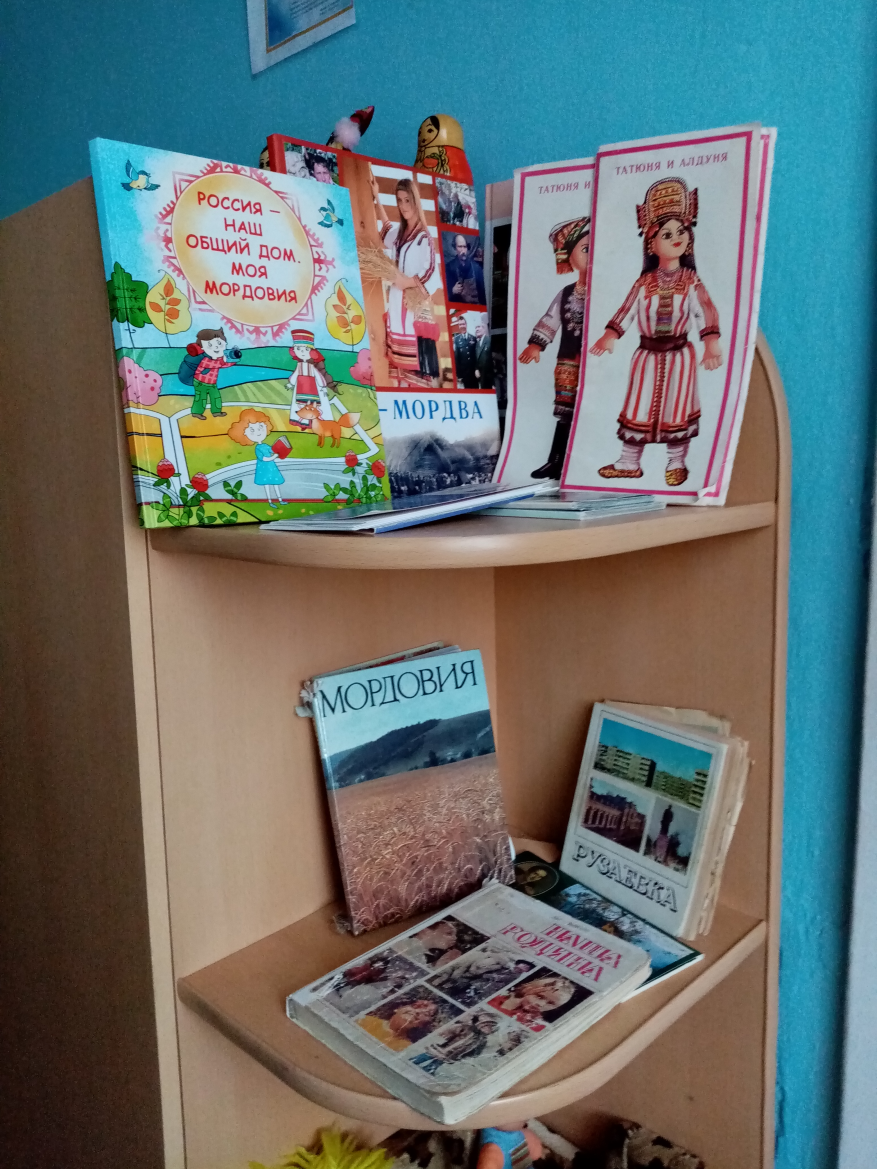 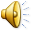 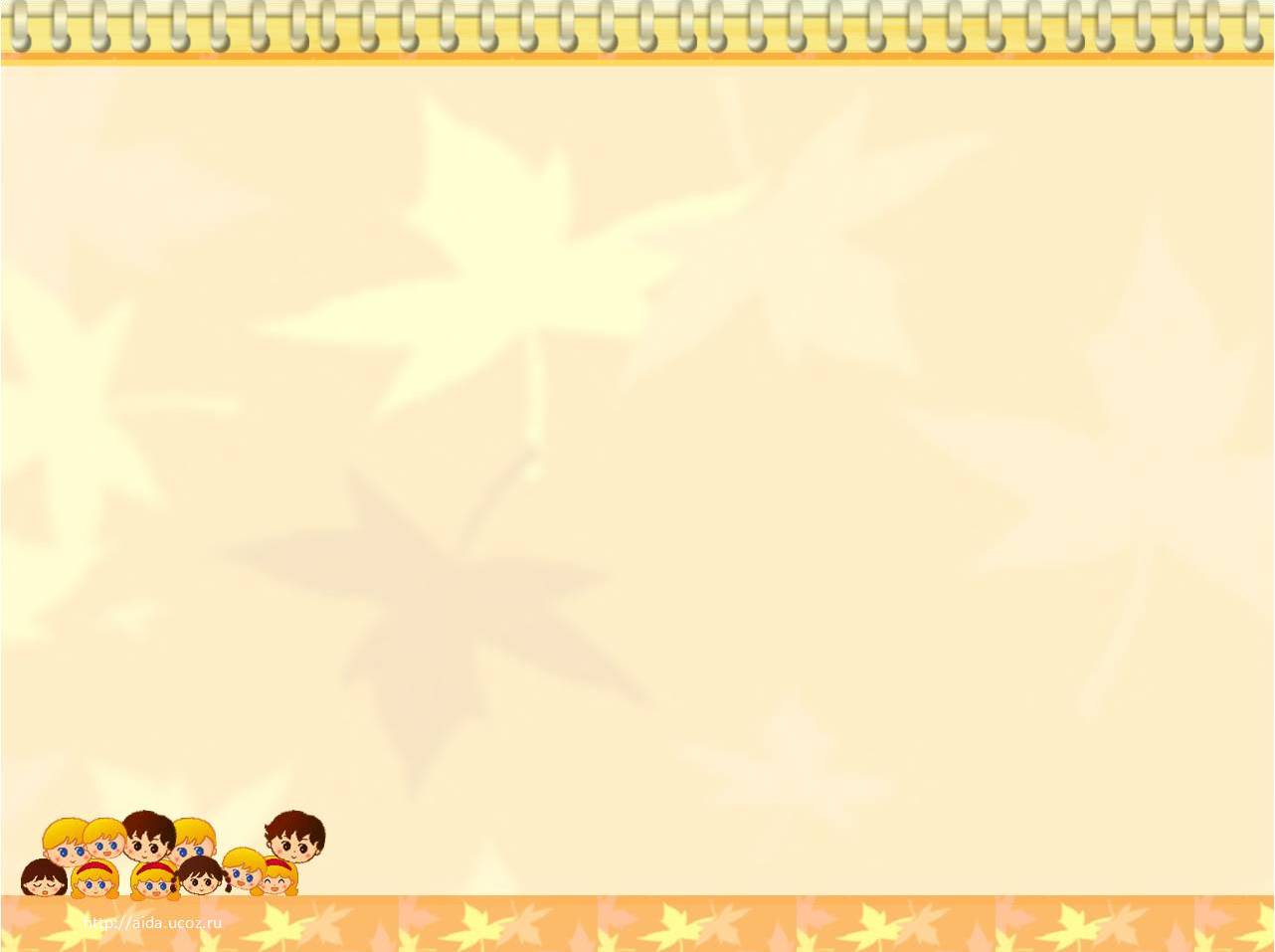 Познавательное развитиеЦентр математического и сенсорного развитияЦентр конструктивной деятельности
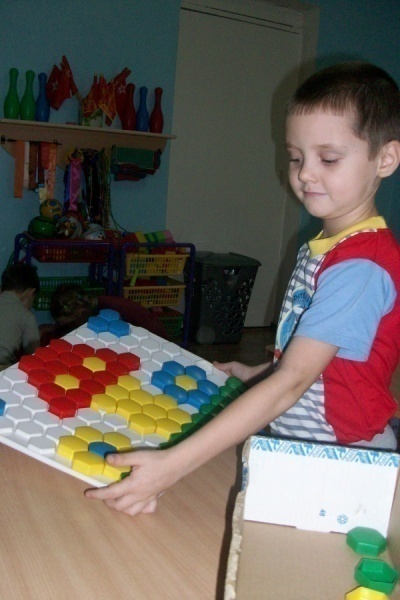 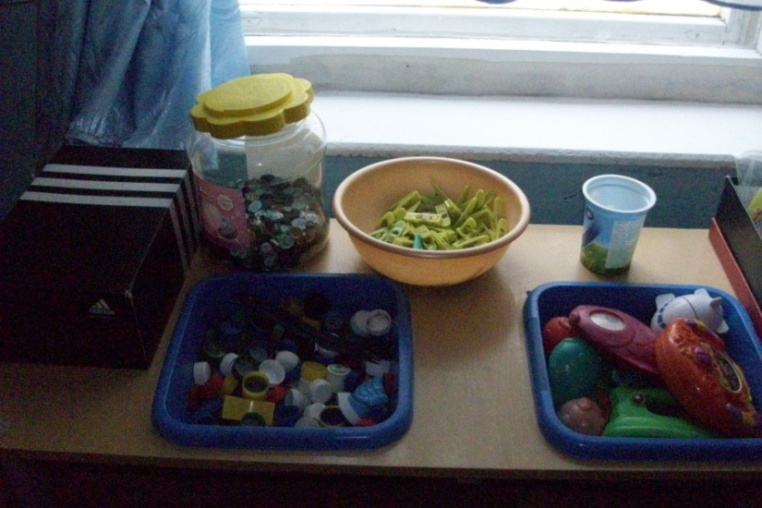 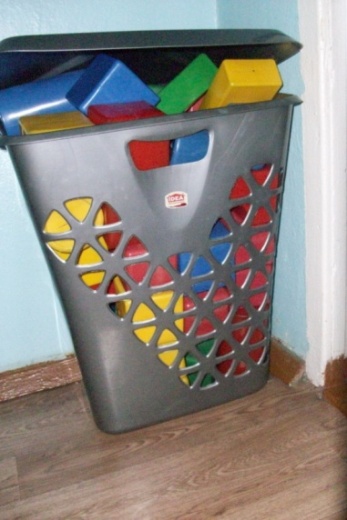 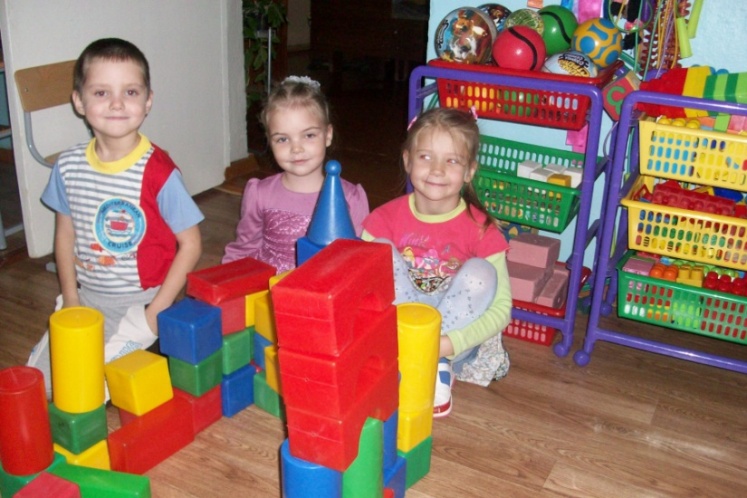 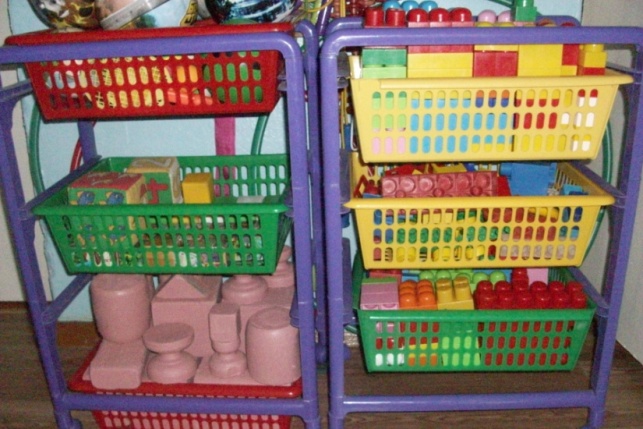 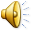 Центр экспериментированияЦентр природы
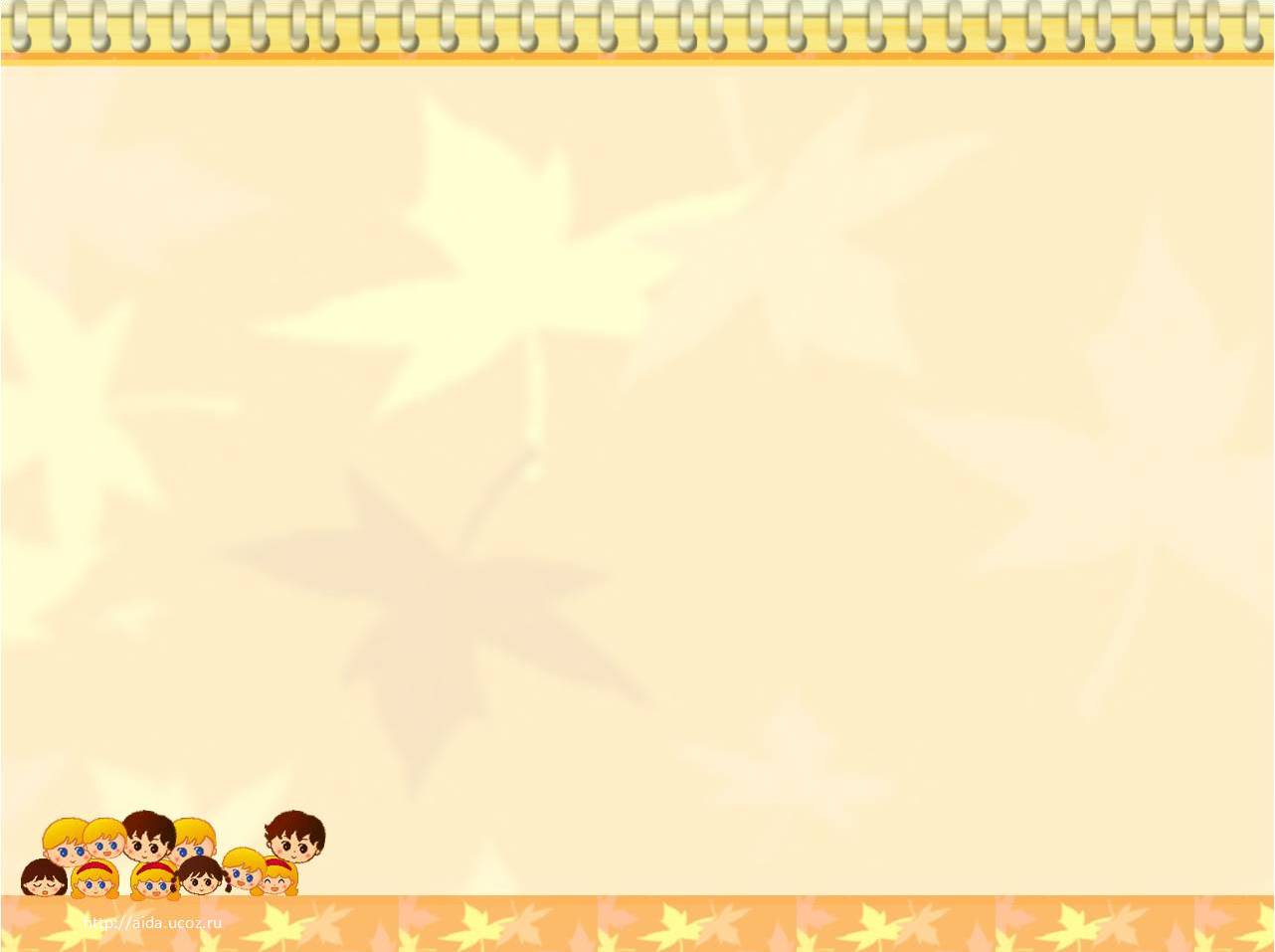 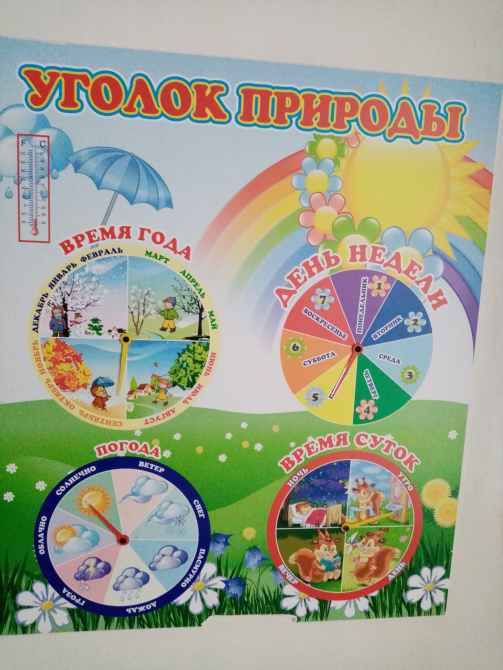 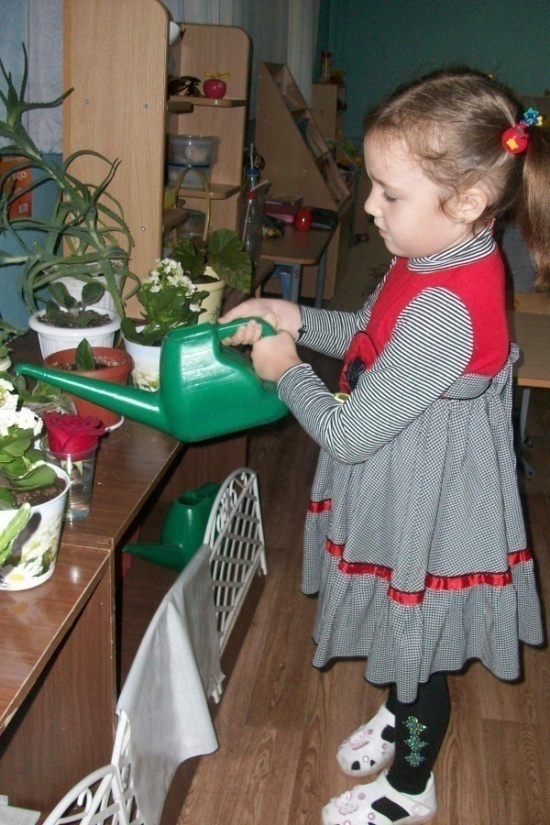 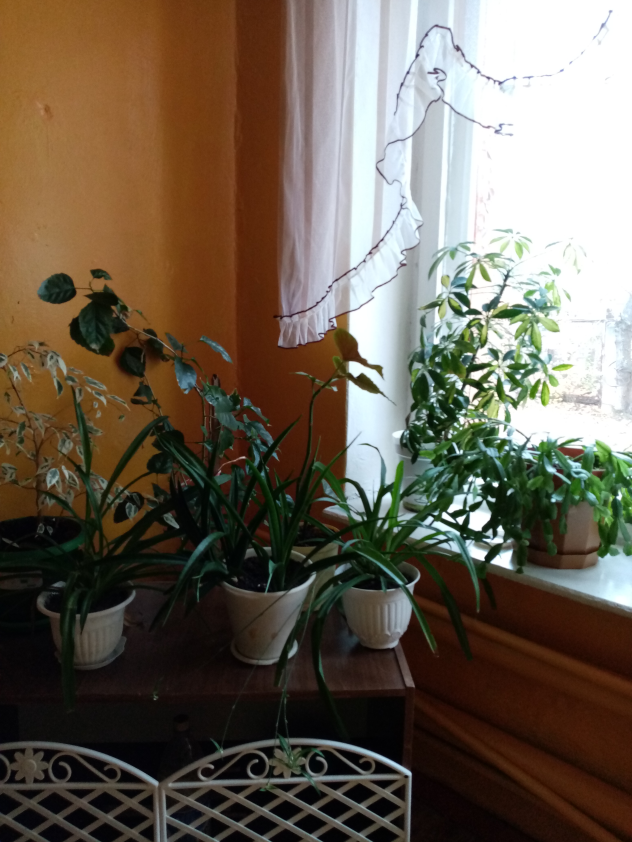 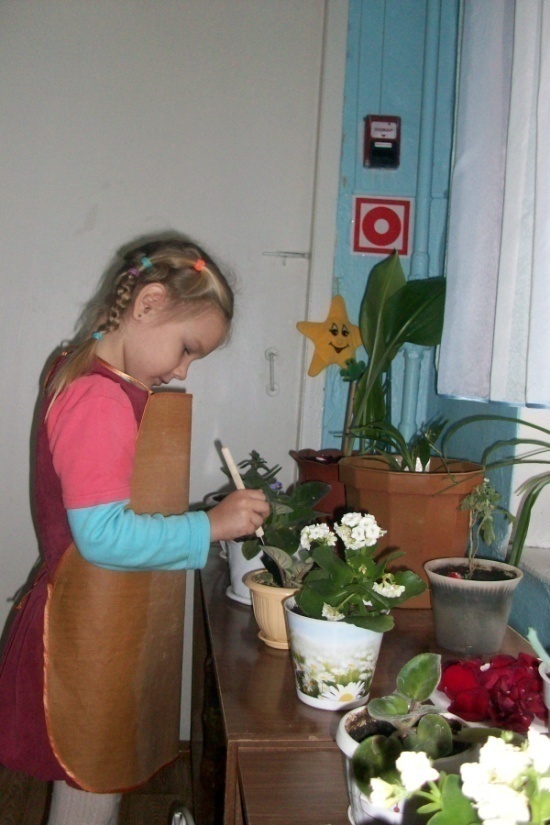 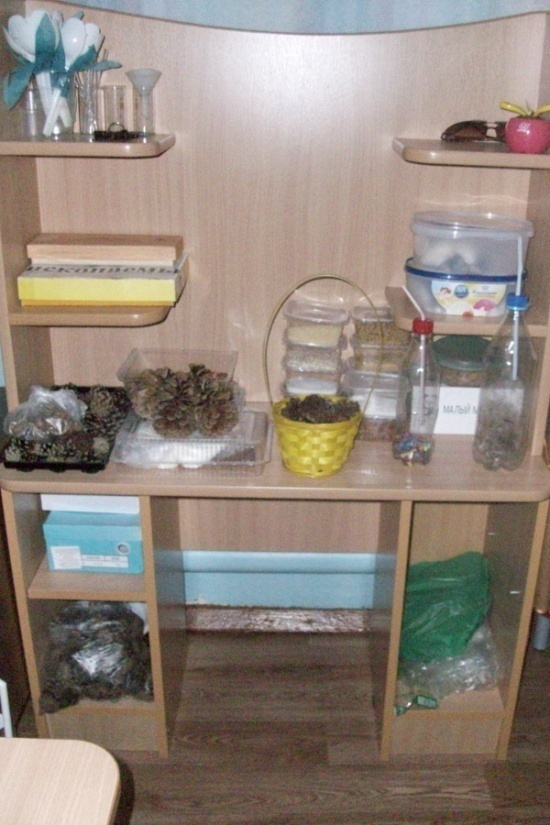 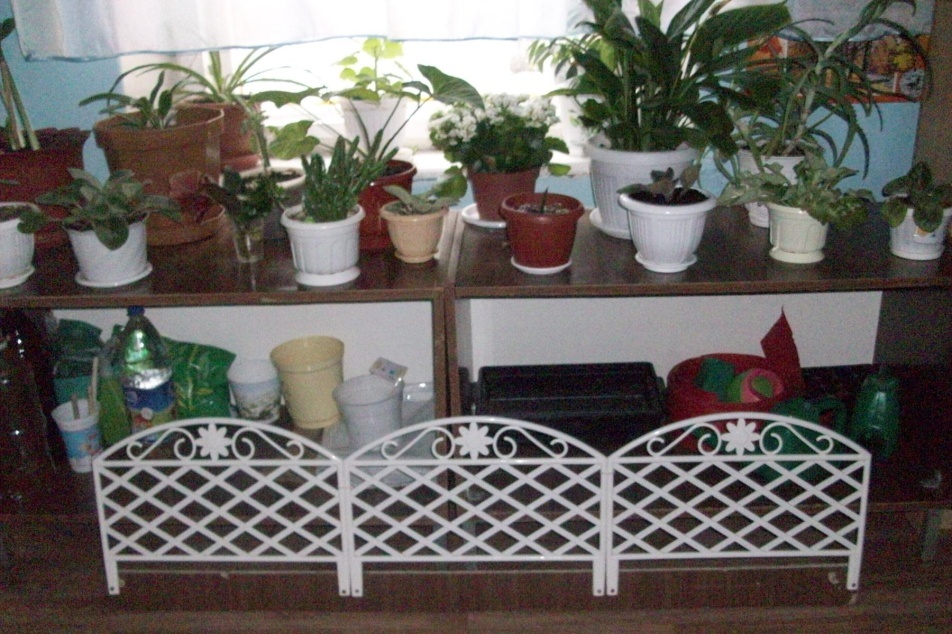 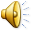 Речевое развитиеЦентр  книгиЦентр речевого развития
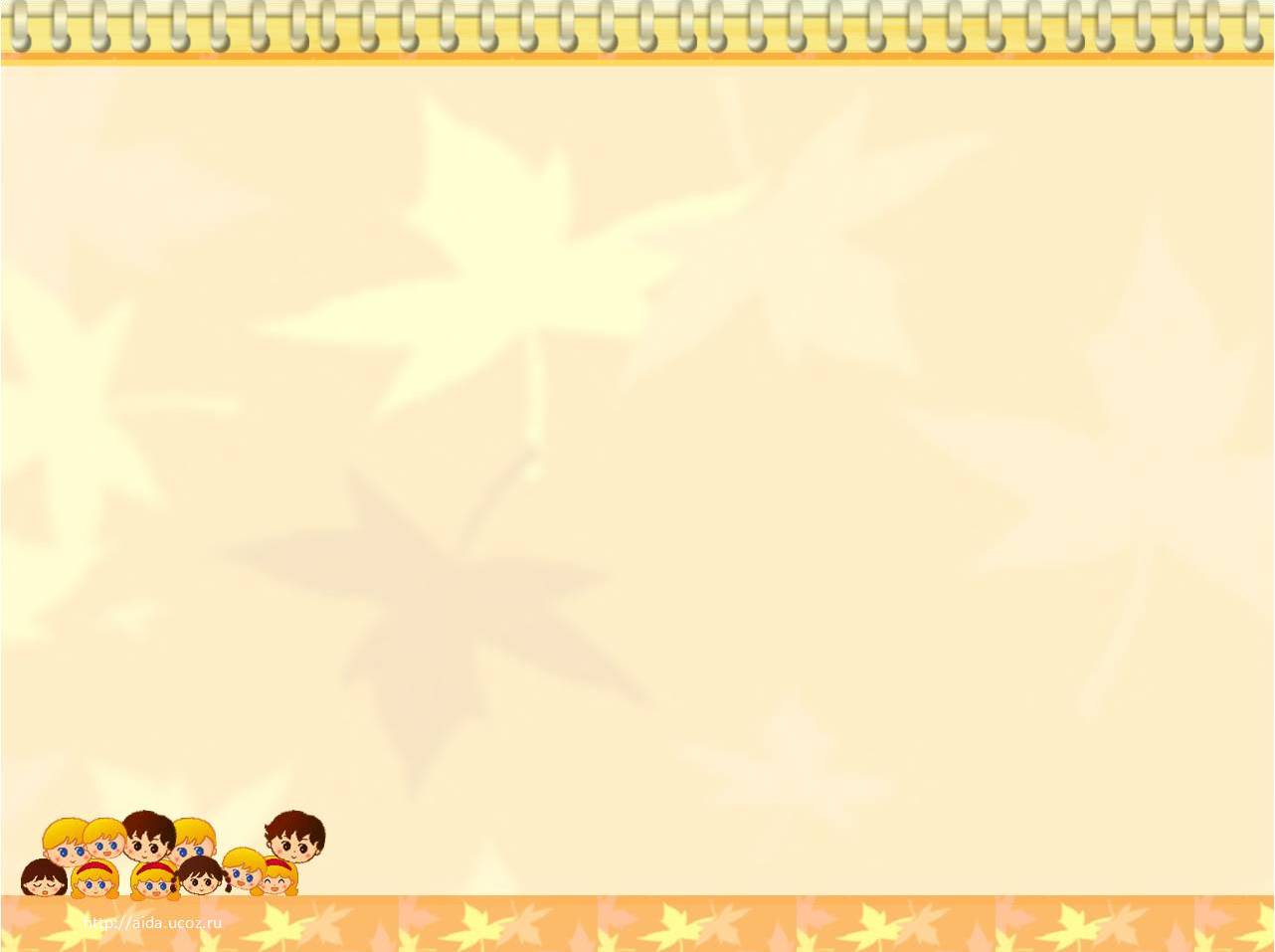 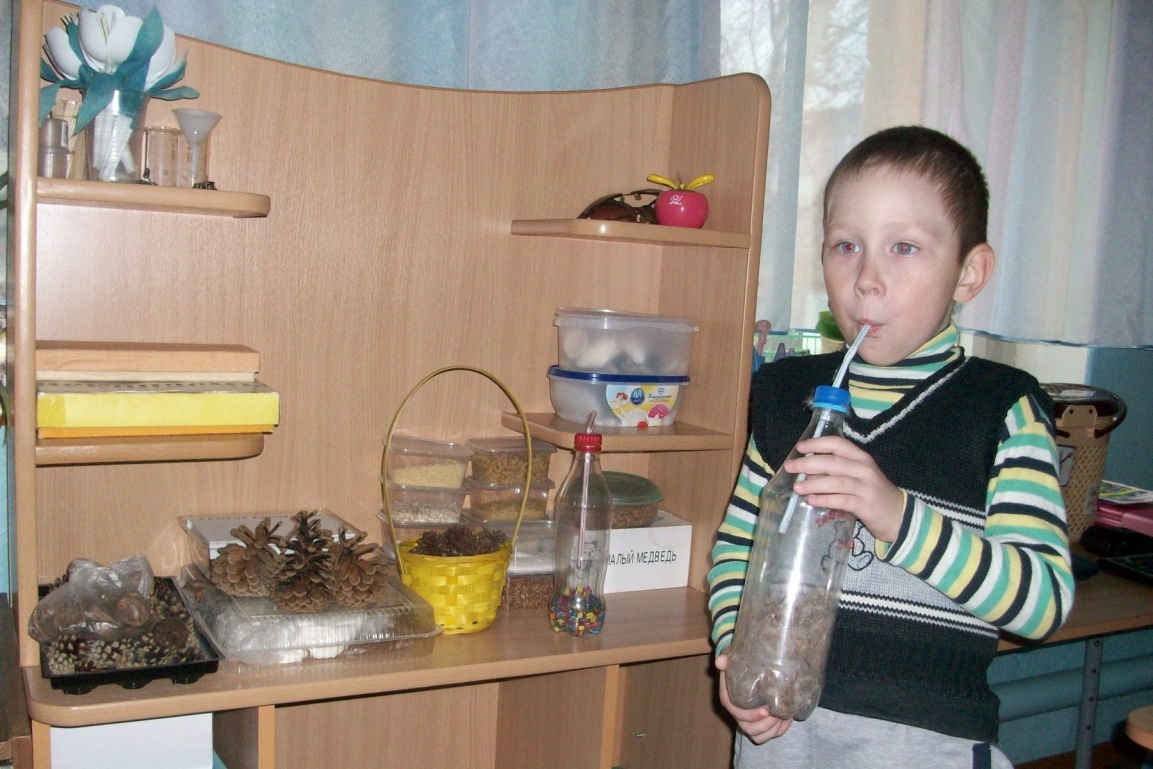 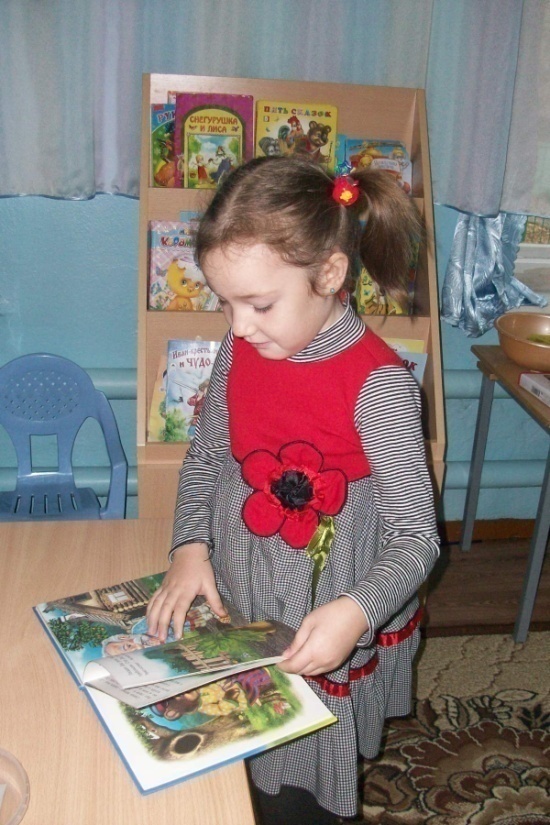 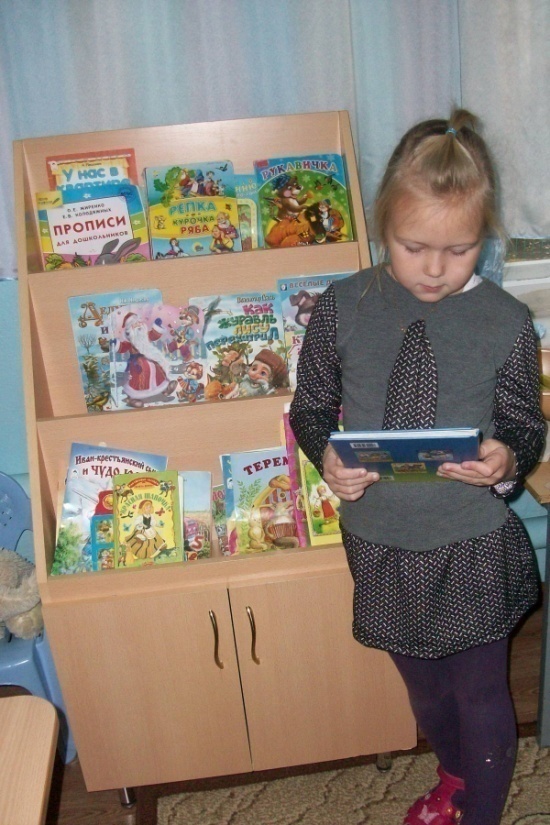 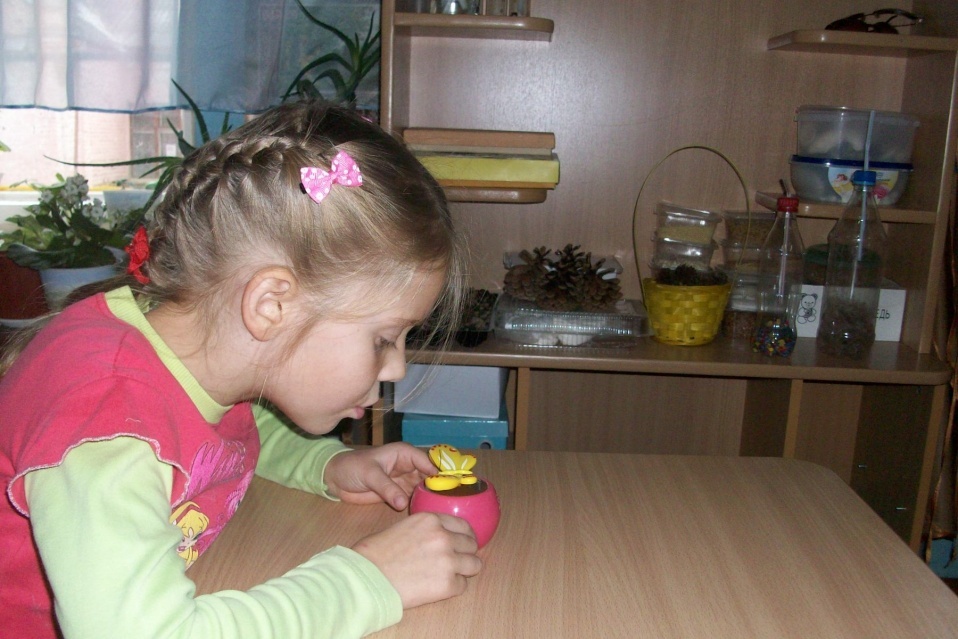 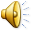 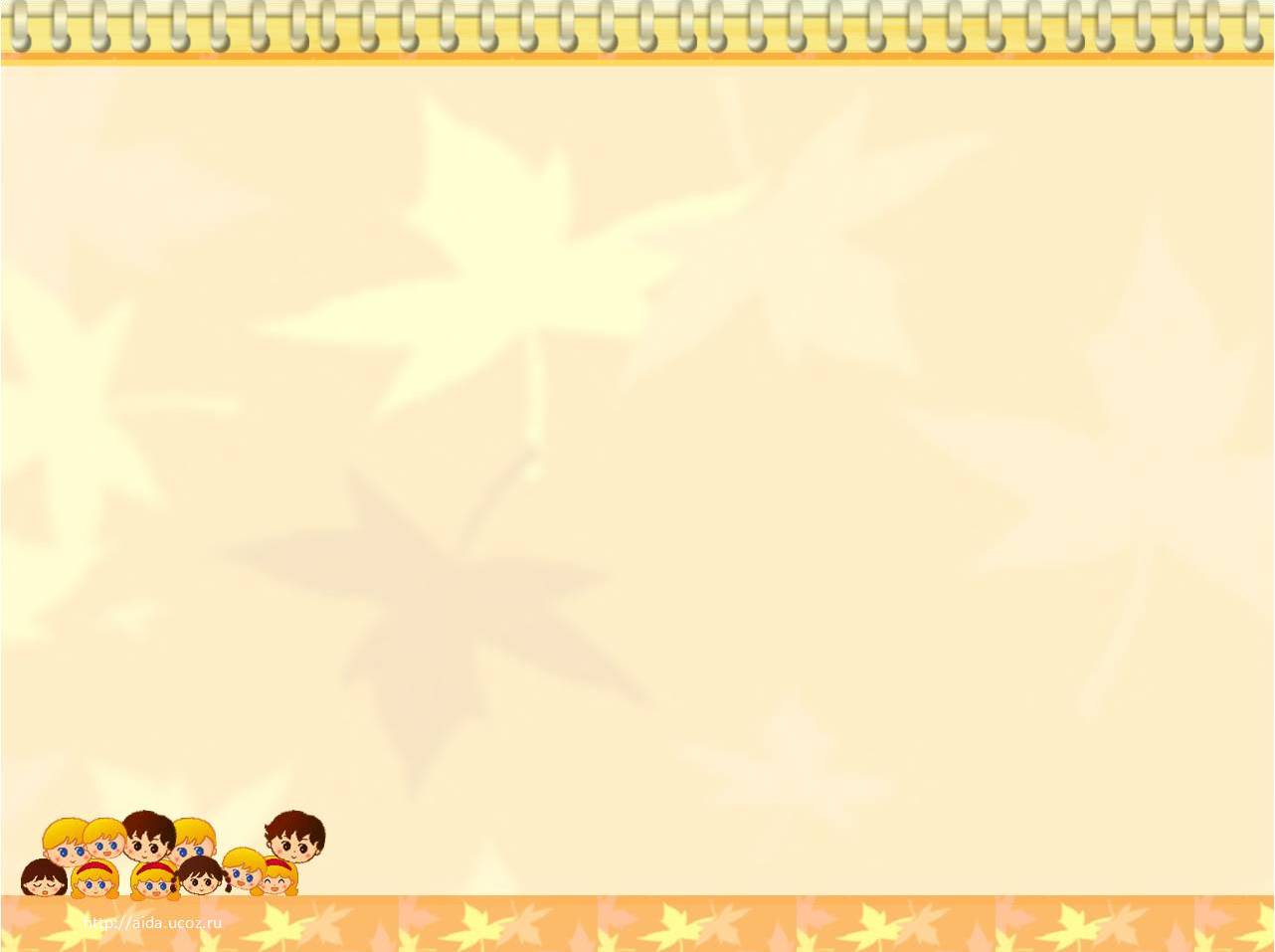 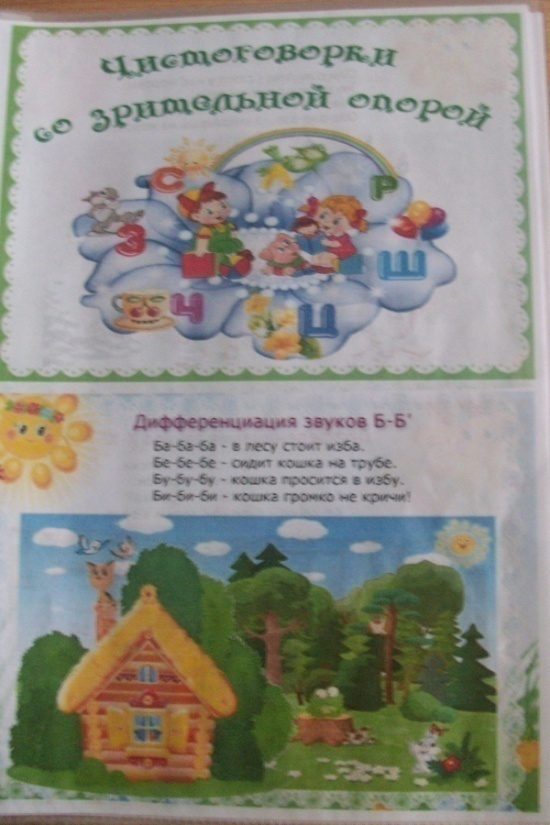 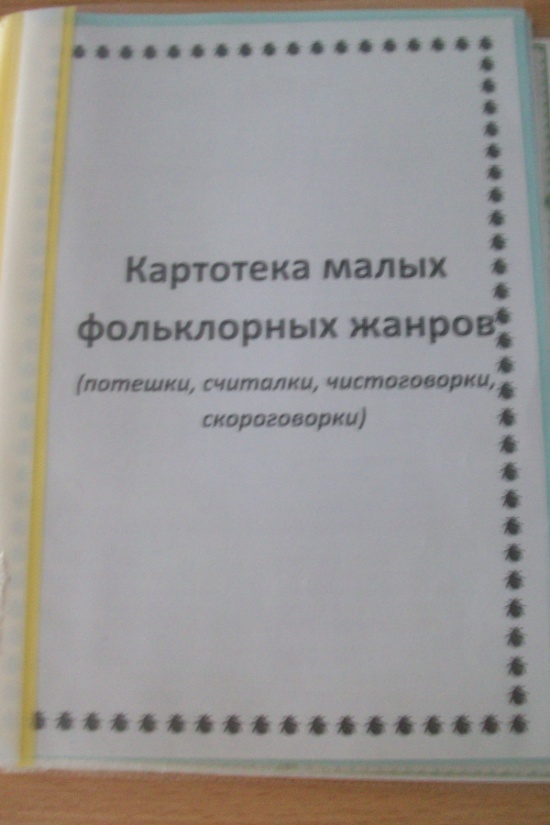 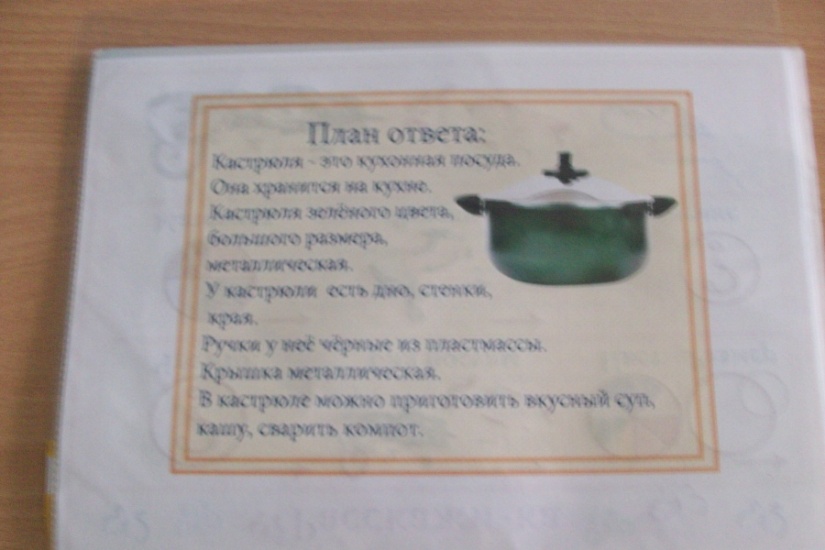 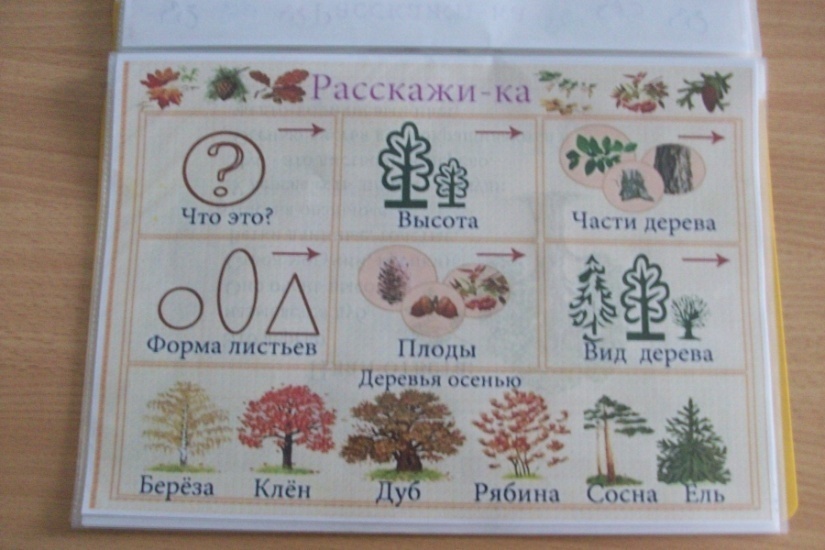 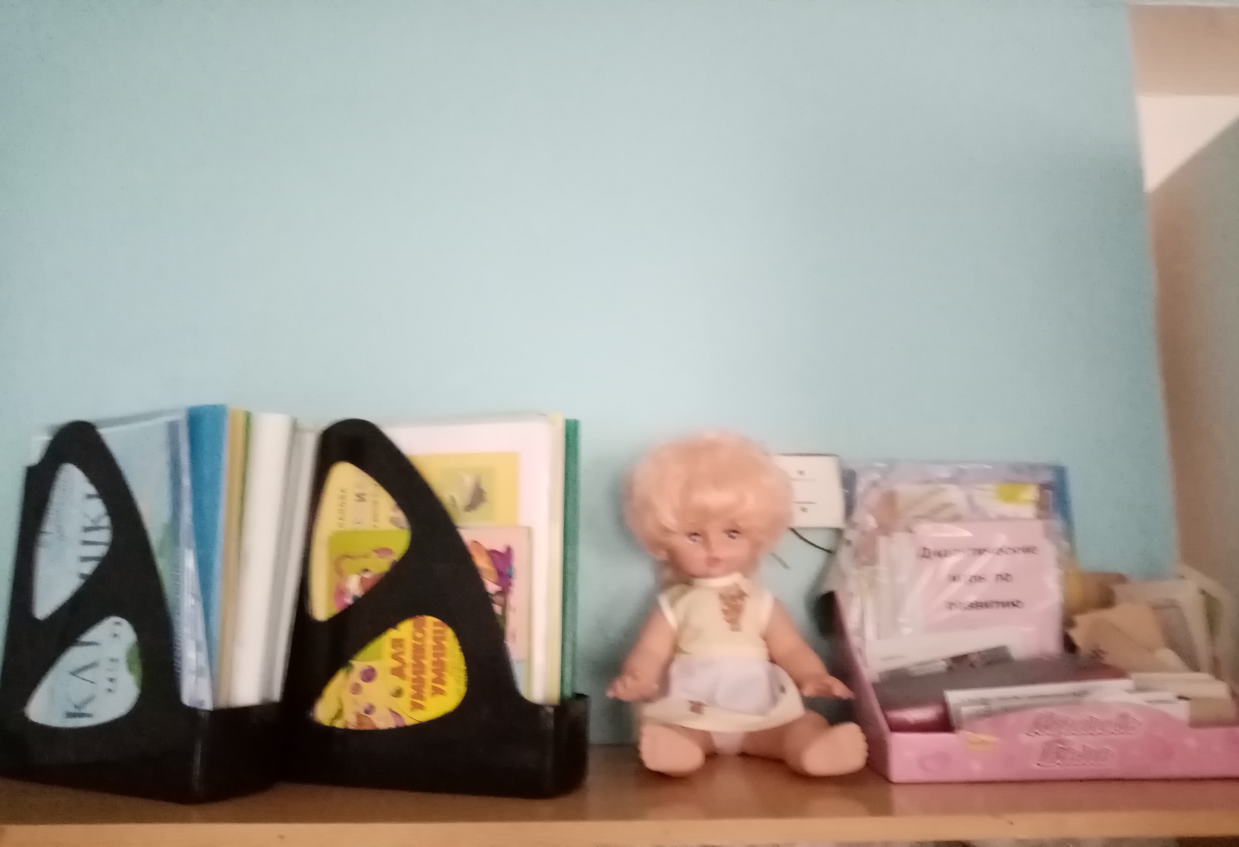 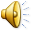 Социально-коммуникативное развитиеЦентры основ безопасности
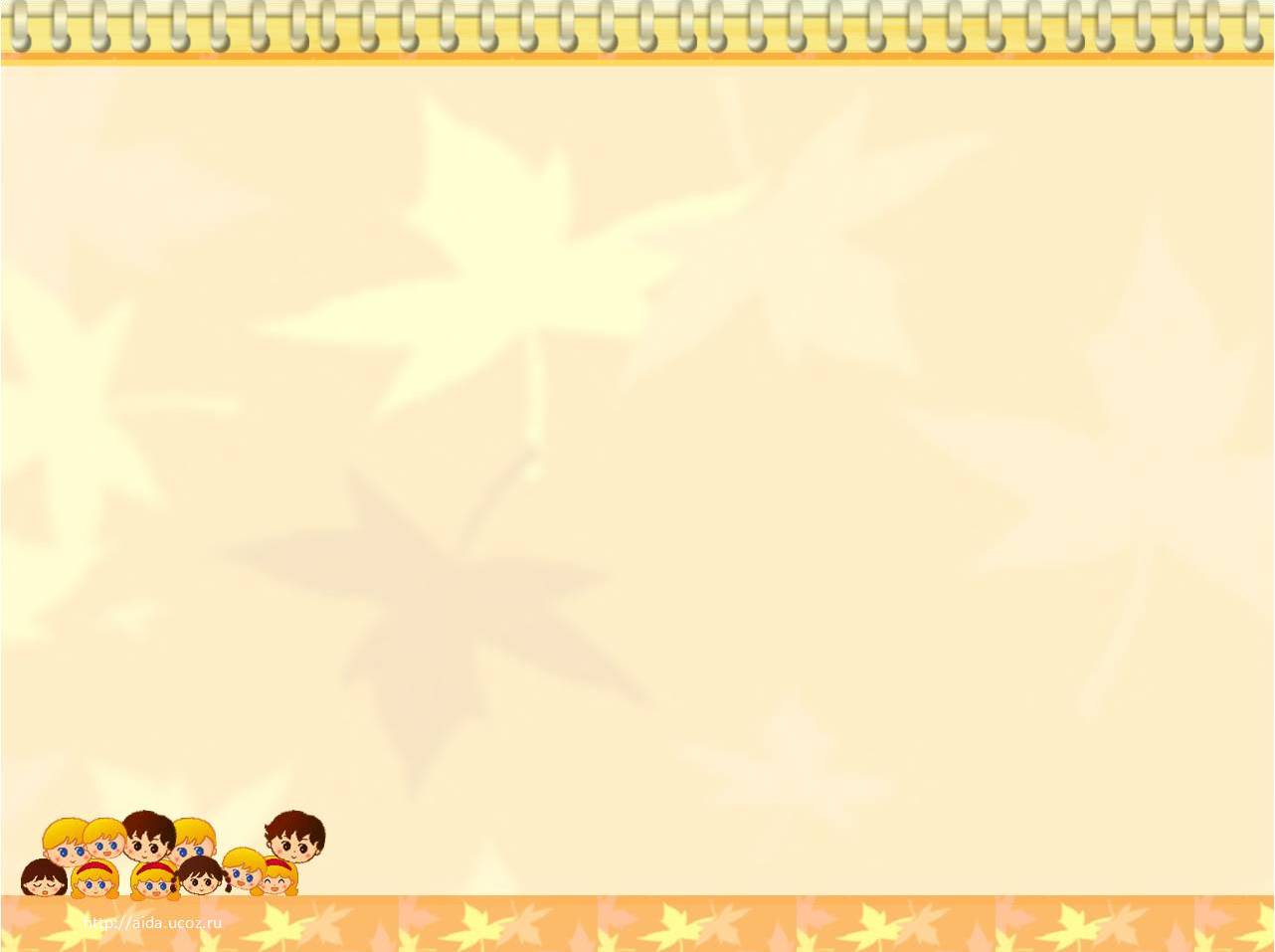 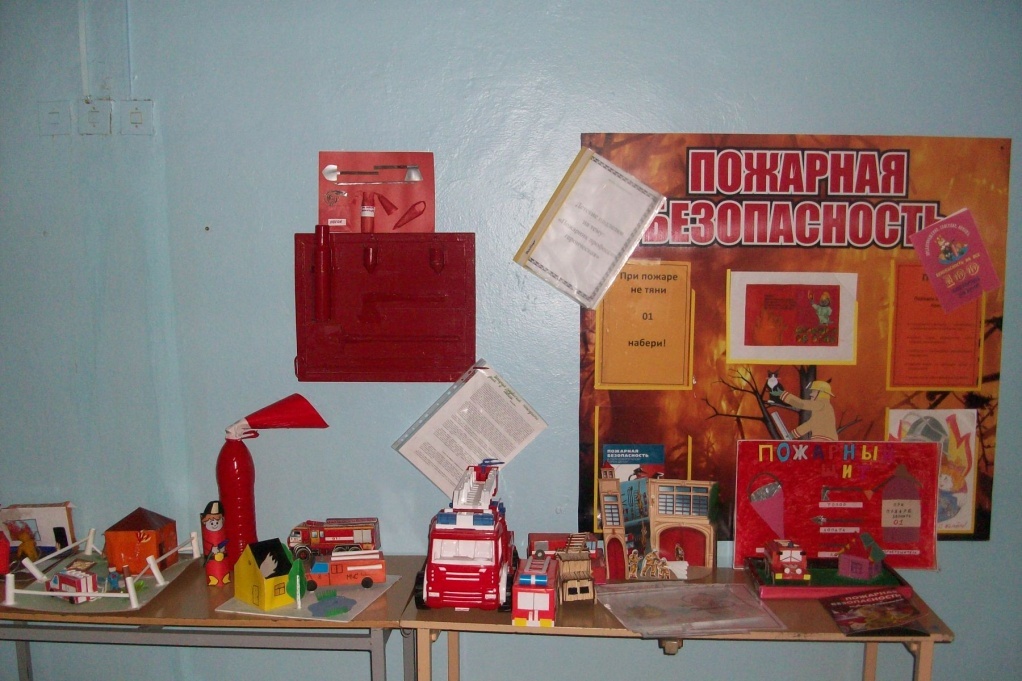 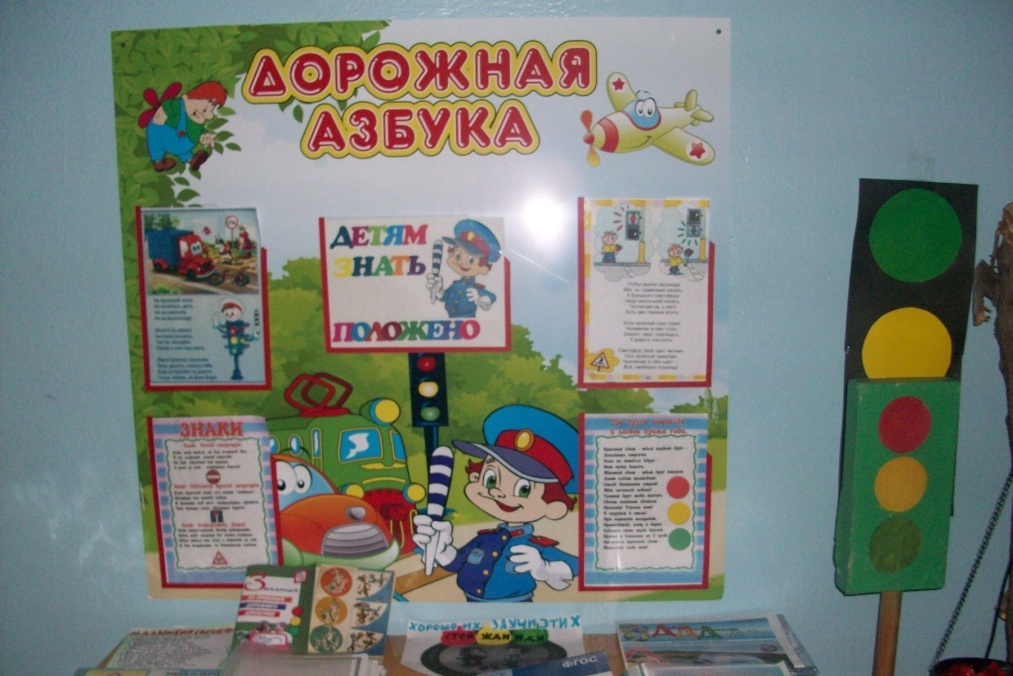 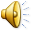 Центр дежурства и труда
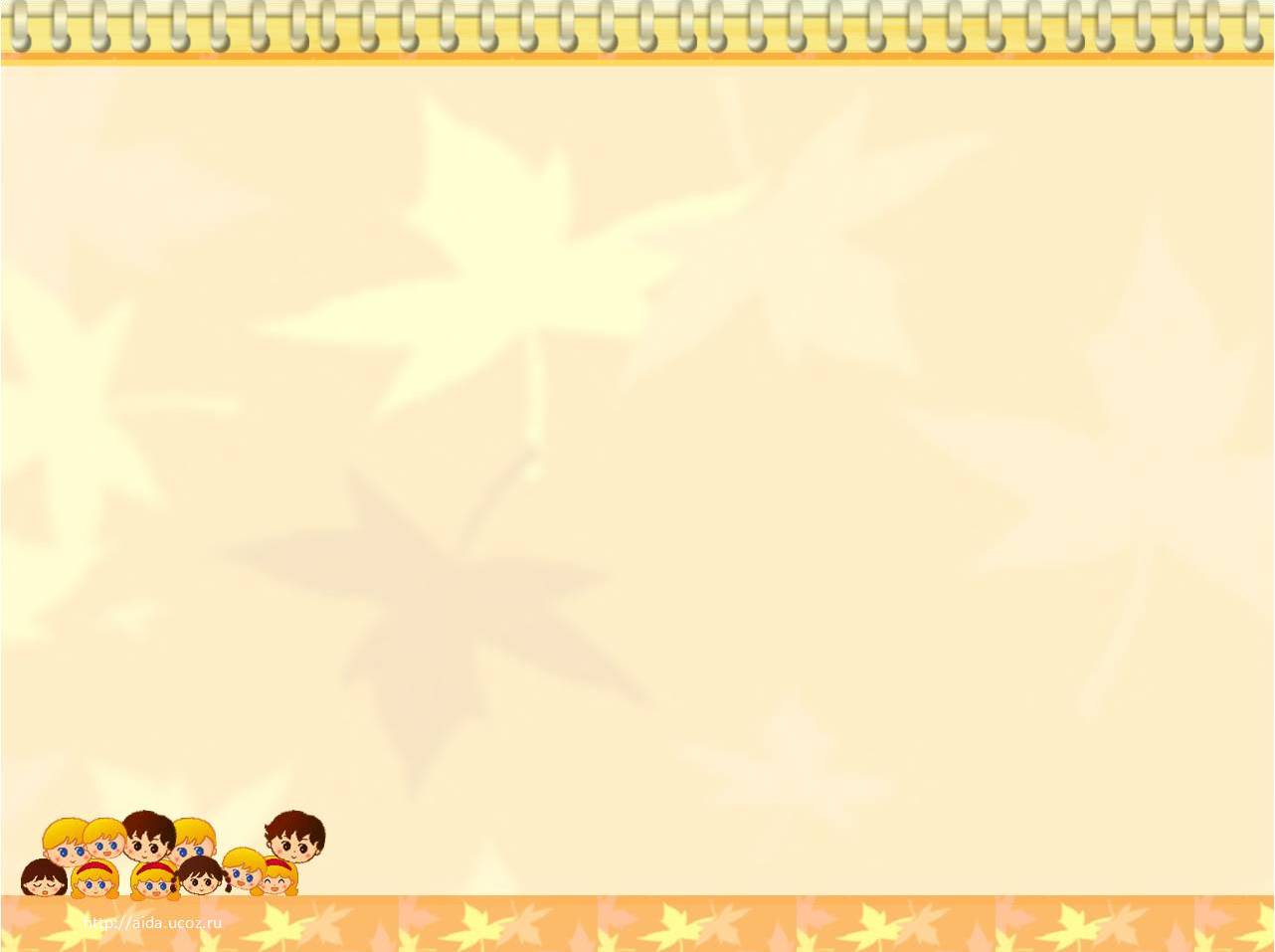 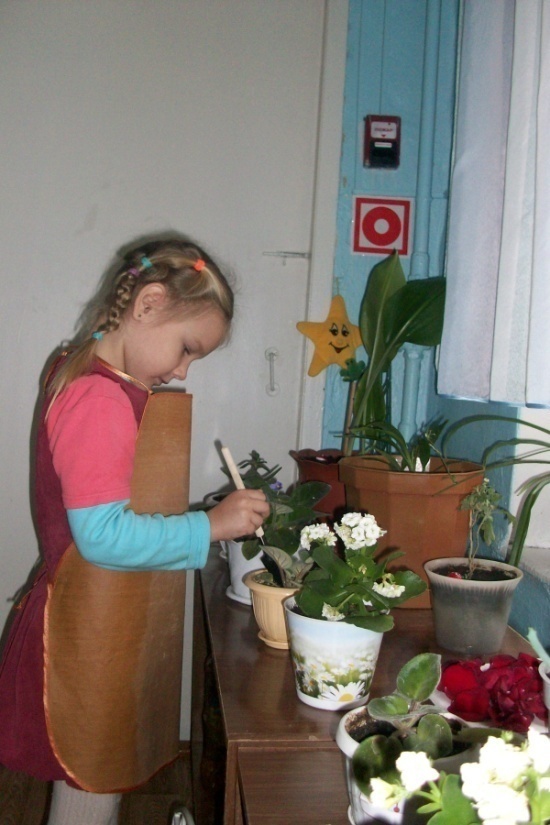 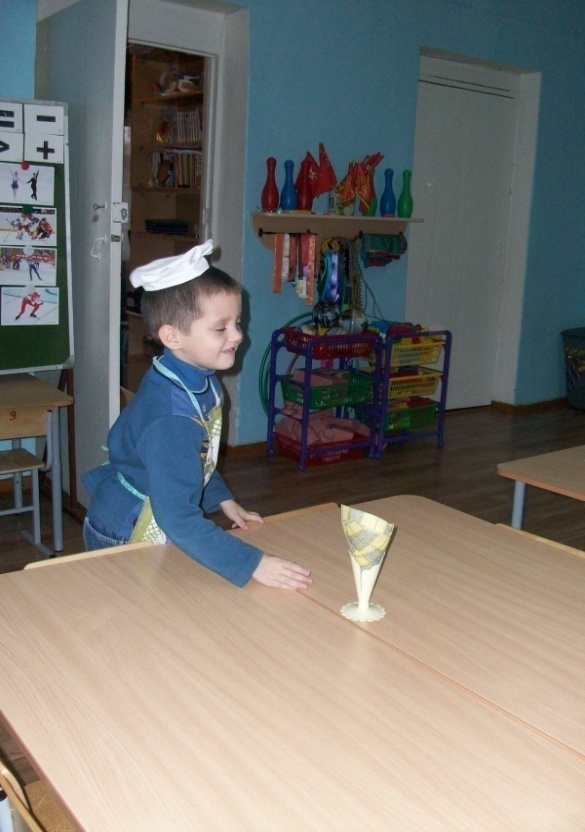 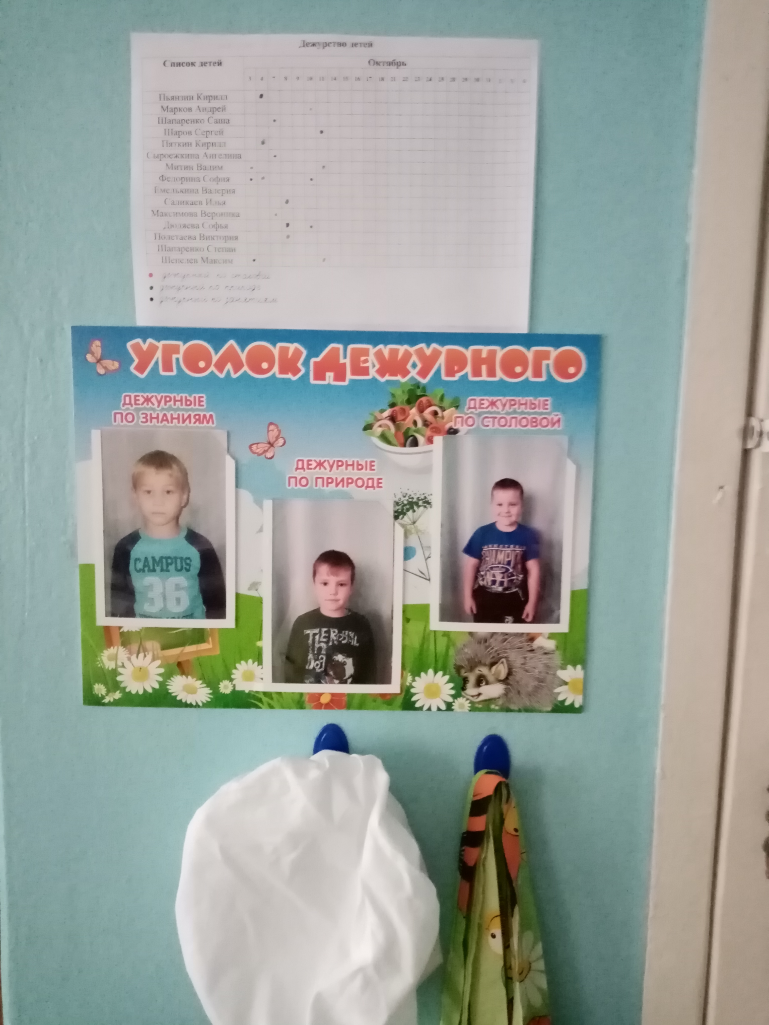 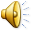 Центр сюжетно-ролевых игр
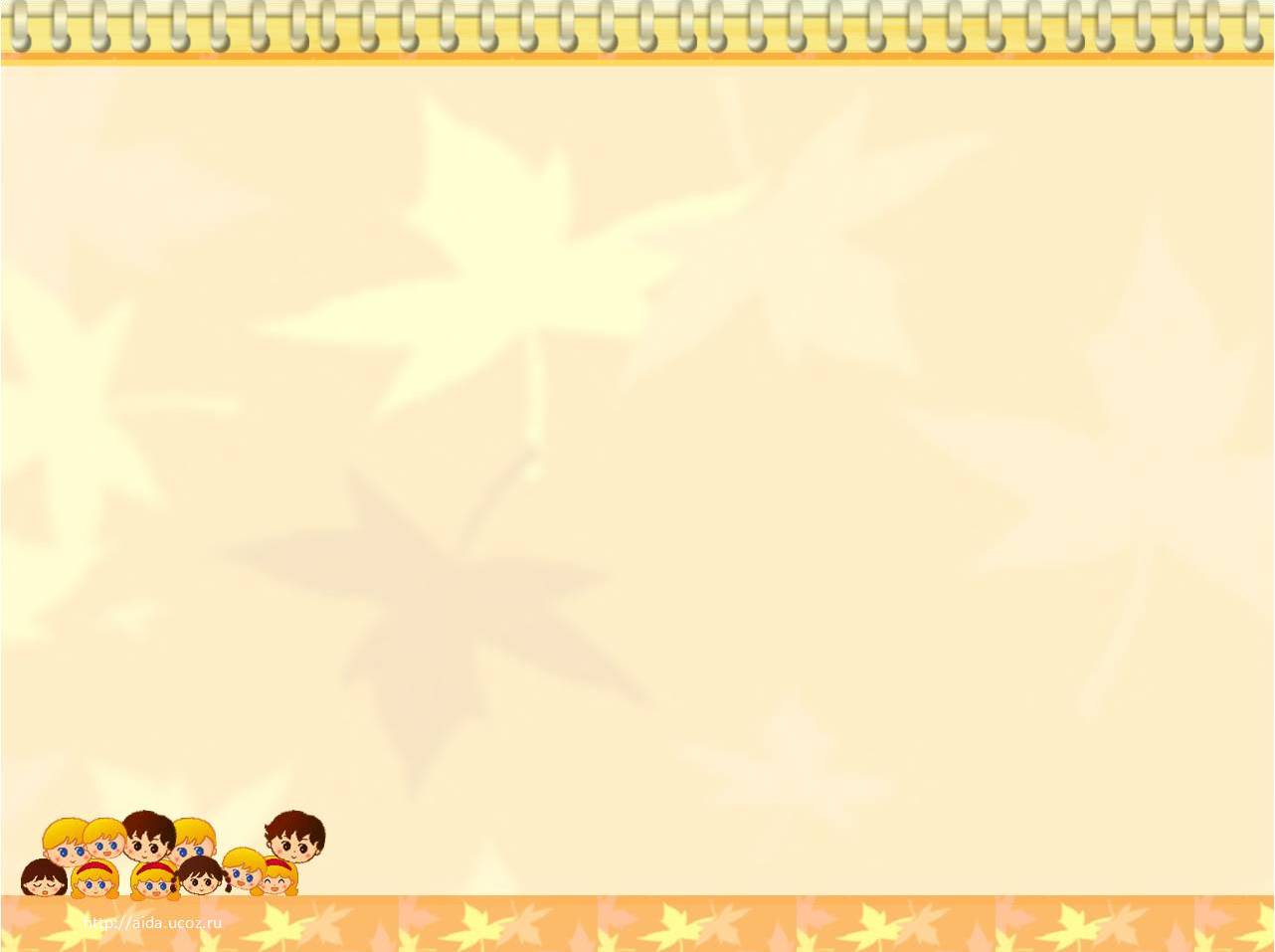 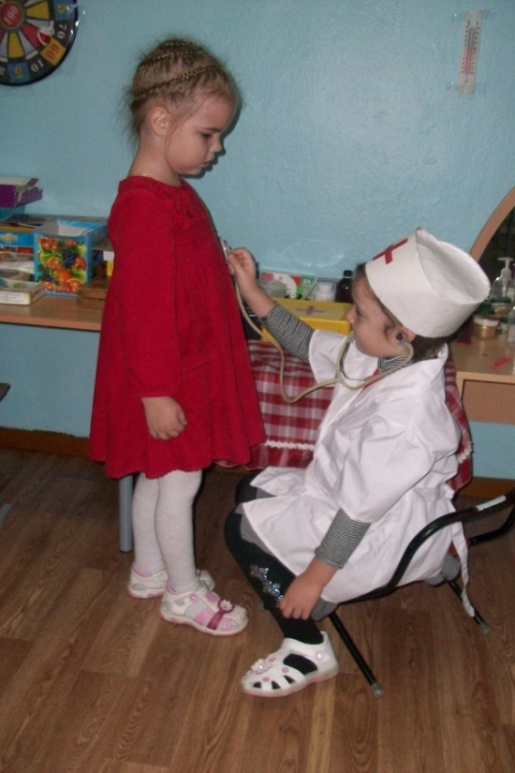 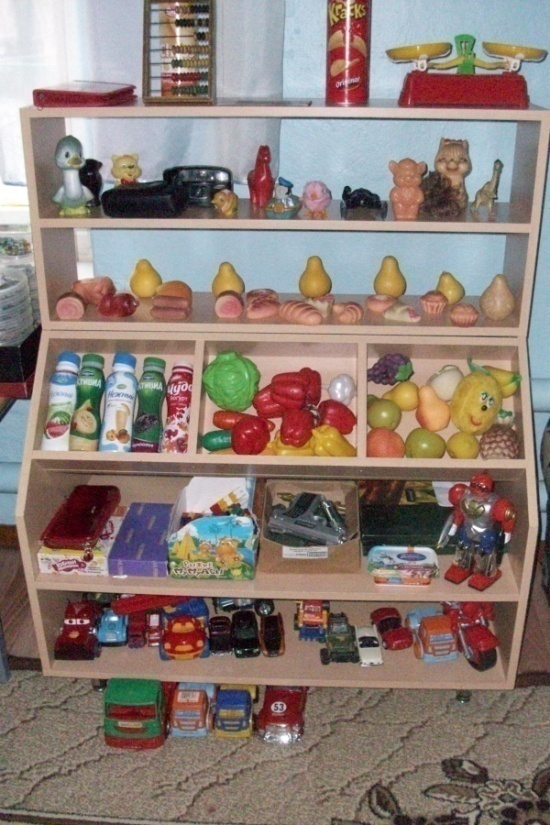 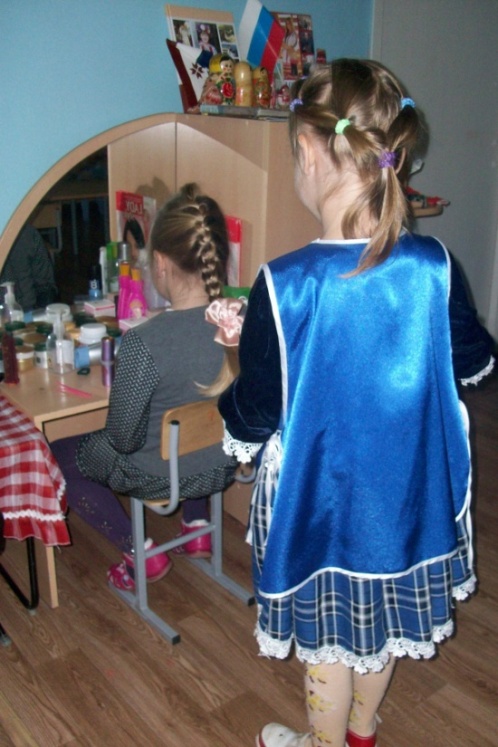 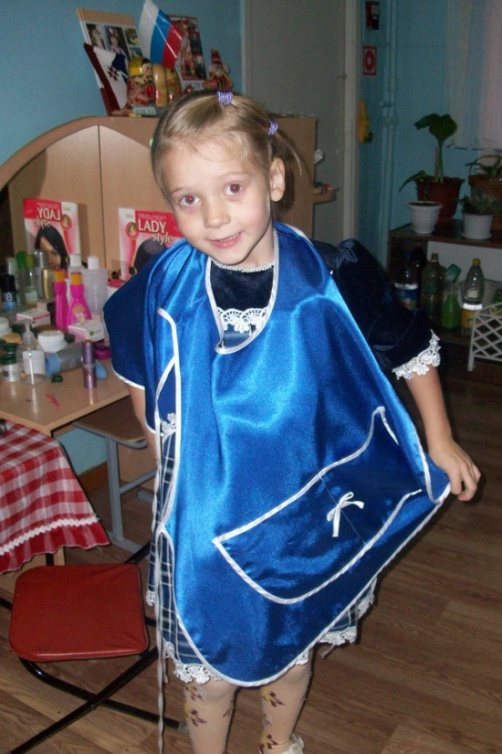 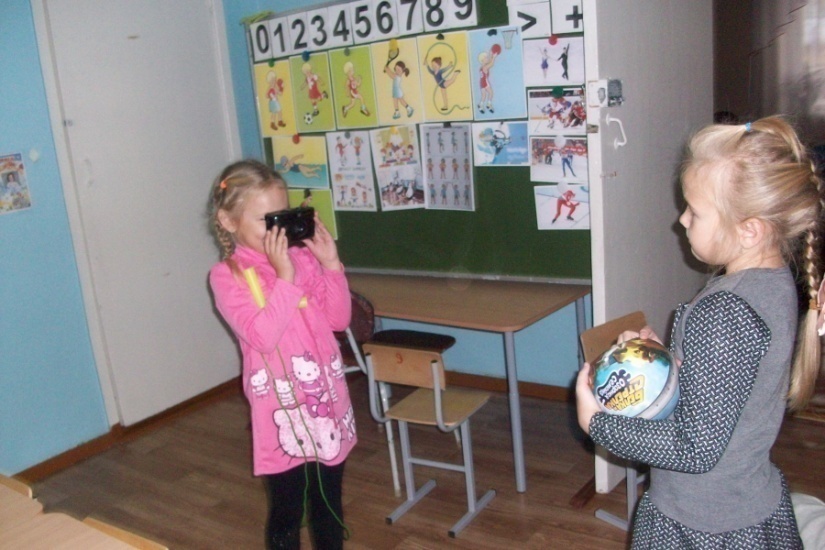 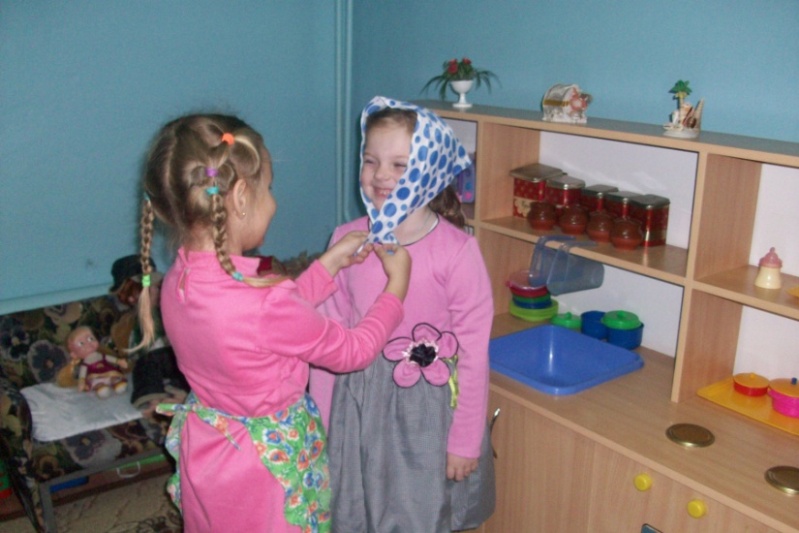 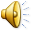 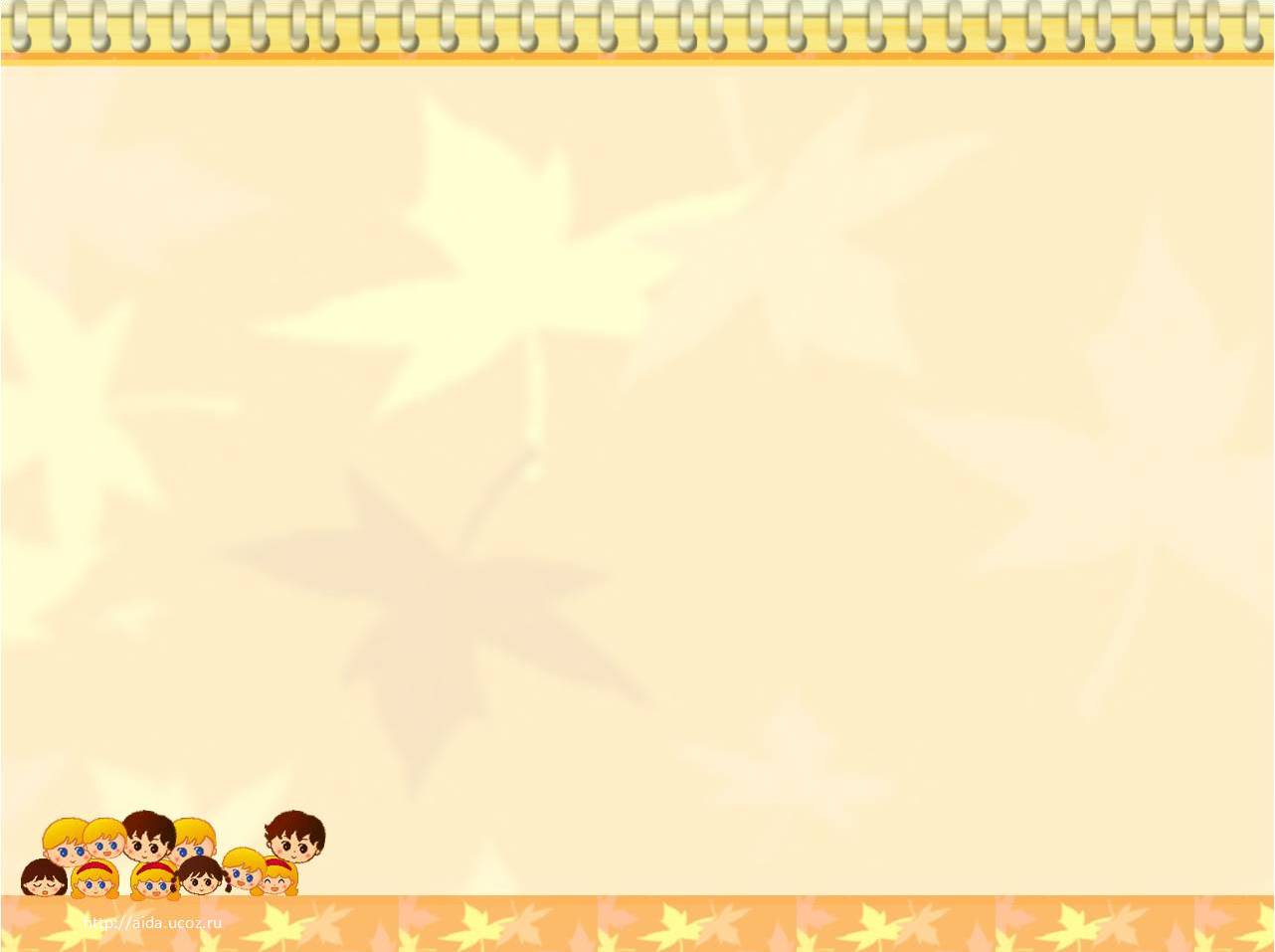 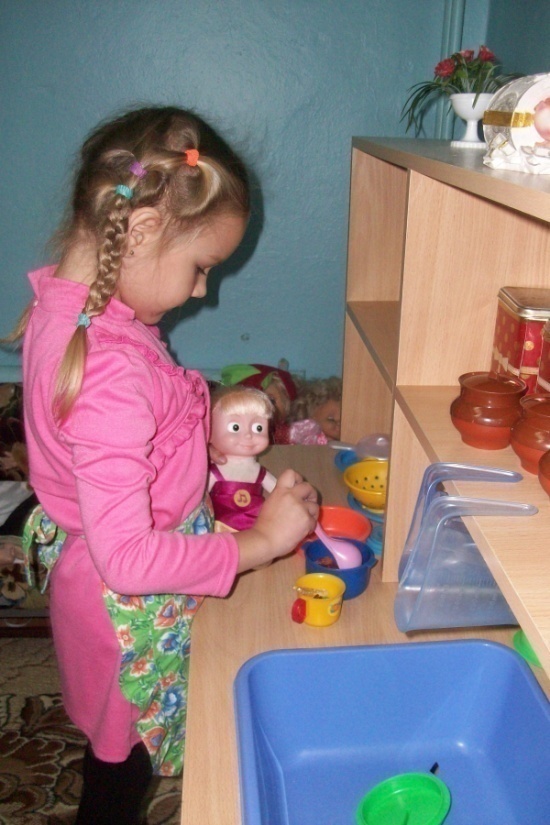 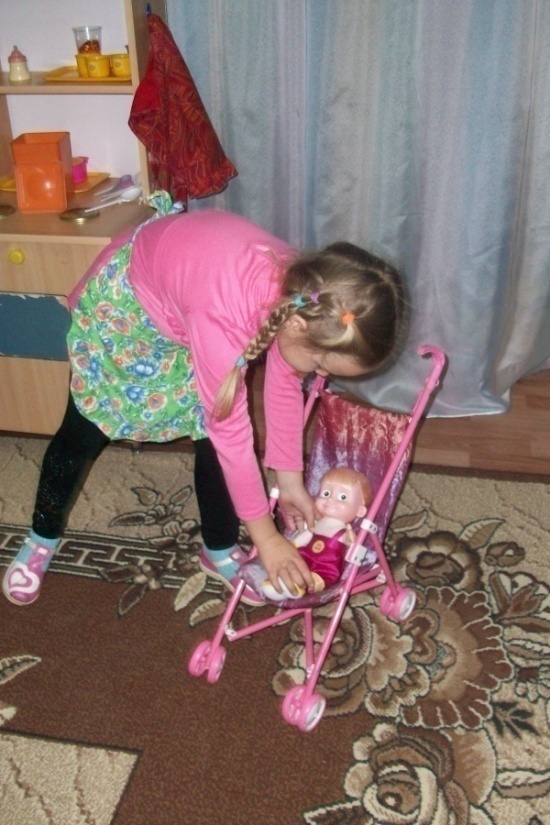 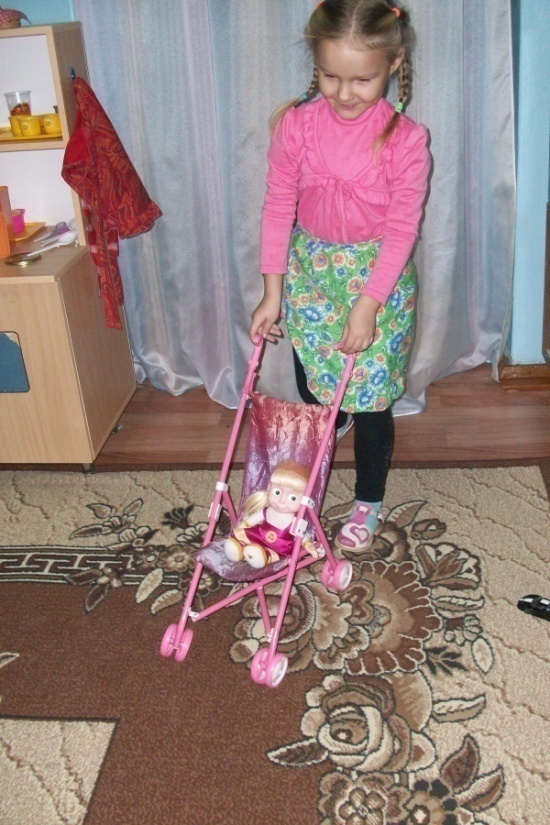 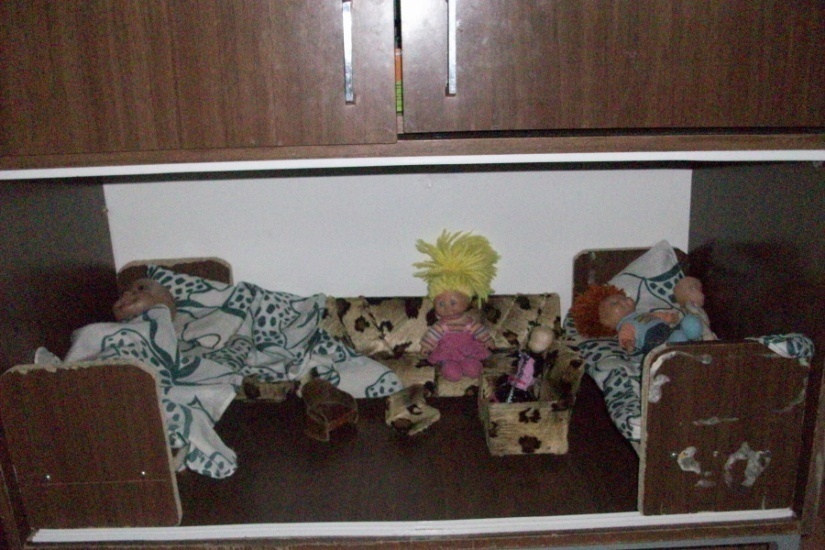 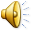 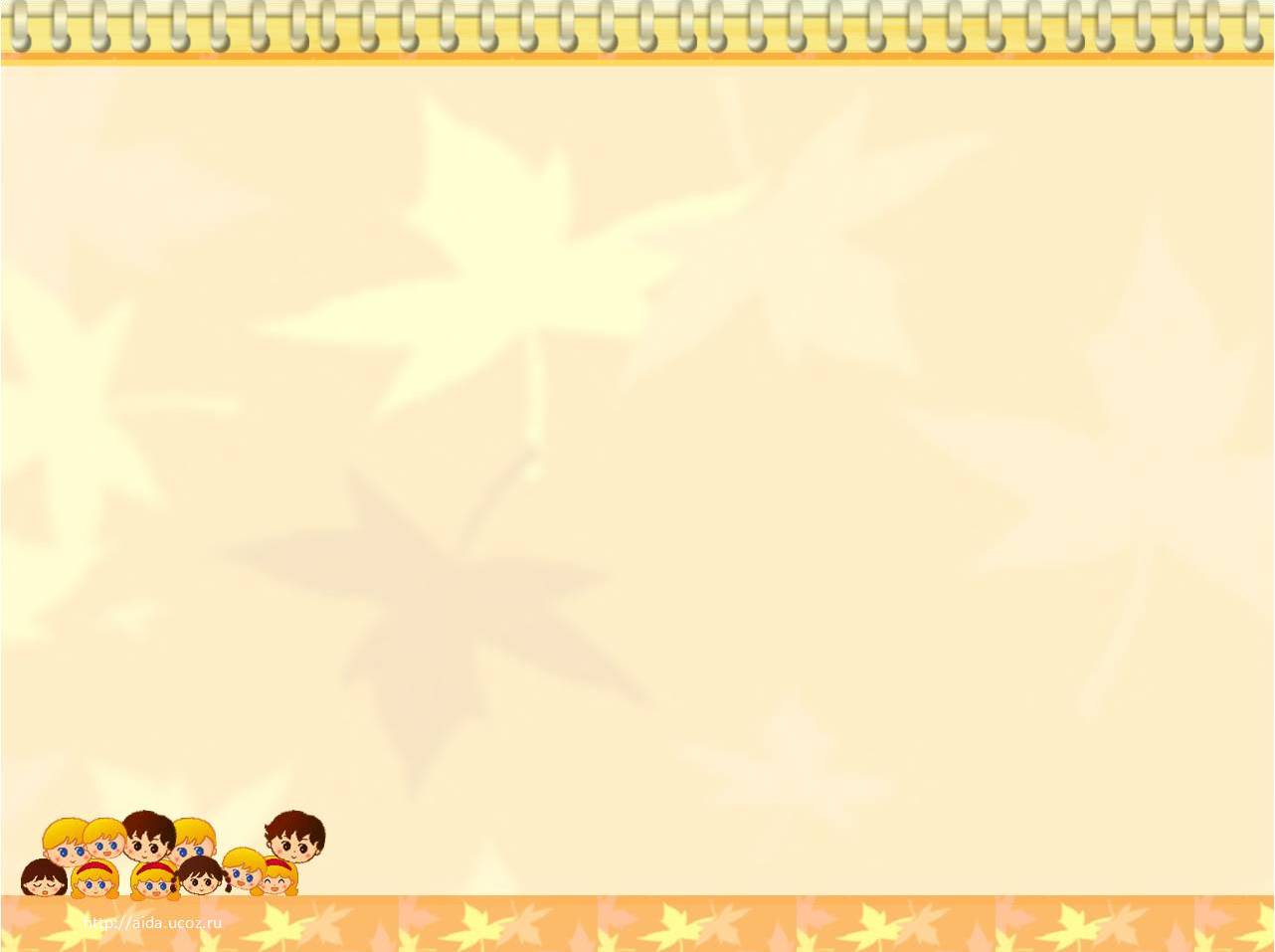 Центр дидактических и       настольно-печатных игр
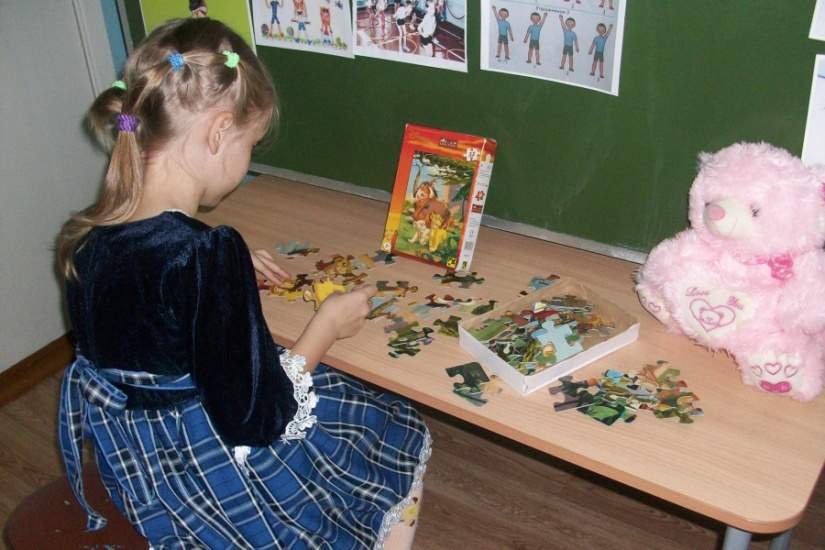 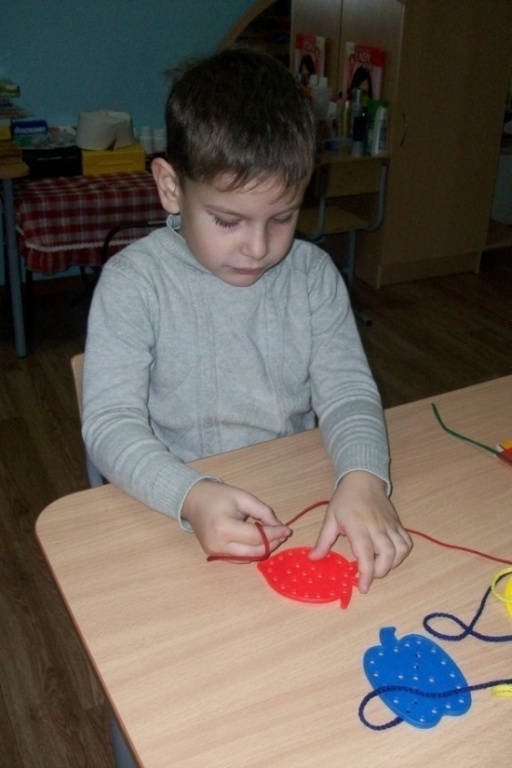 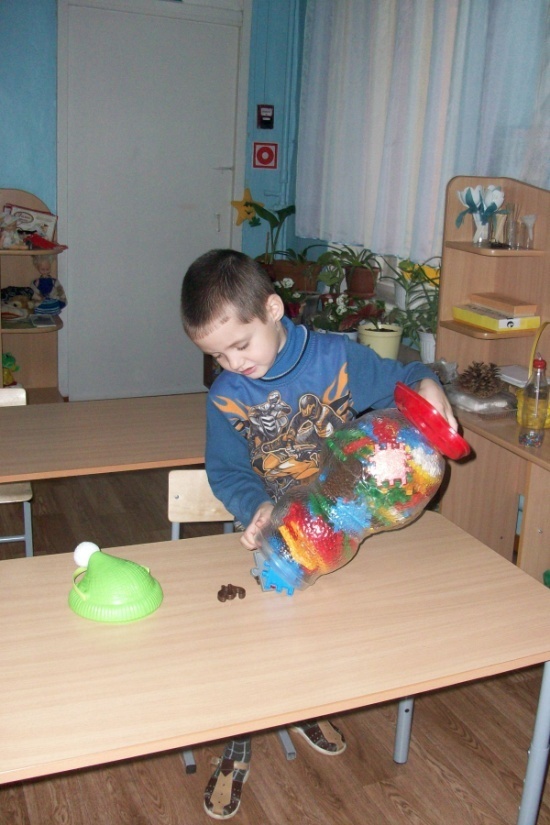 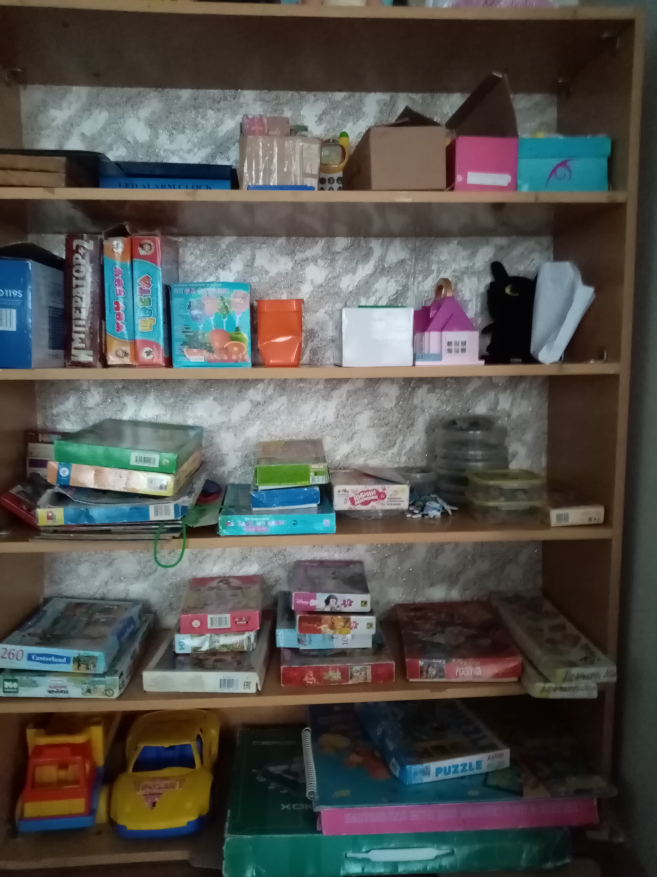 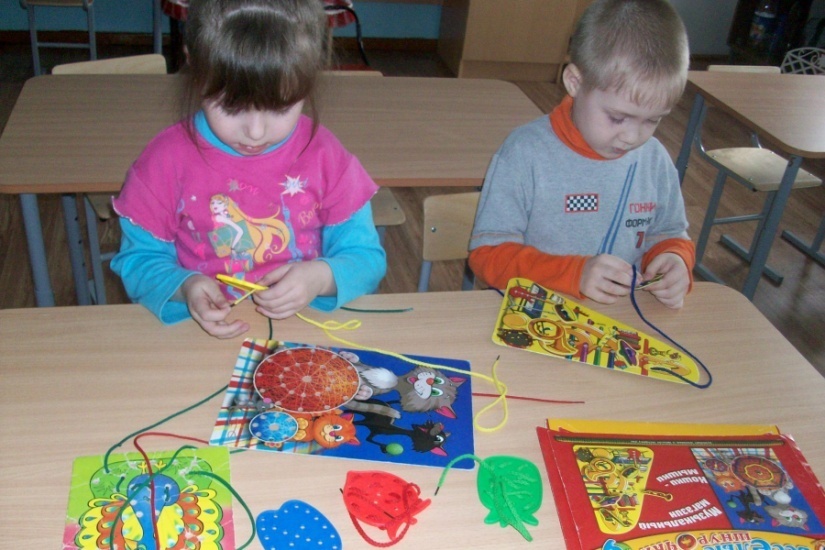 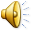 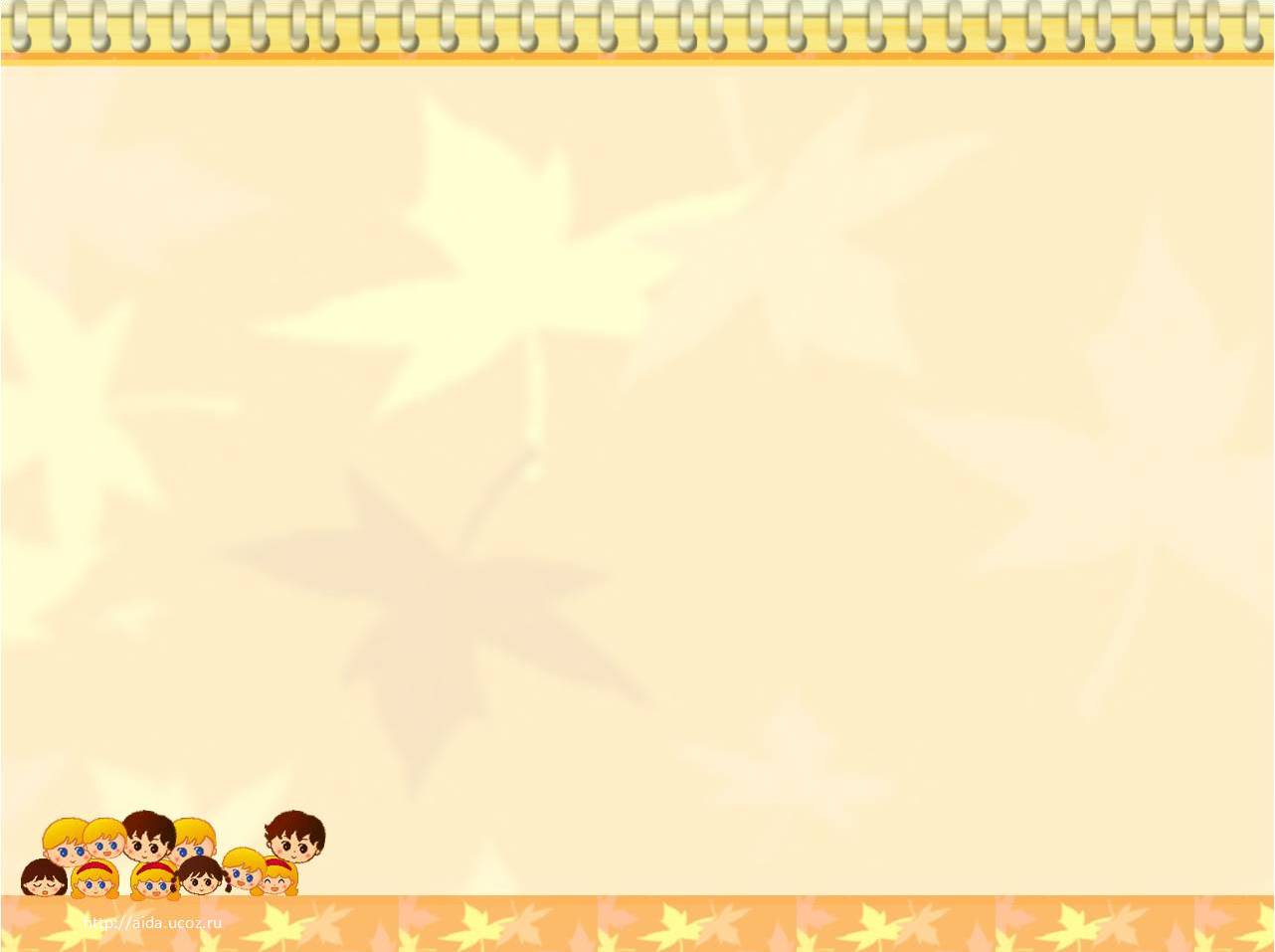 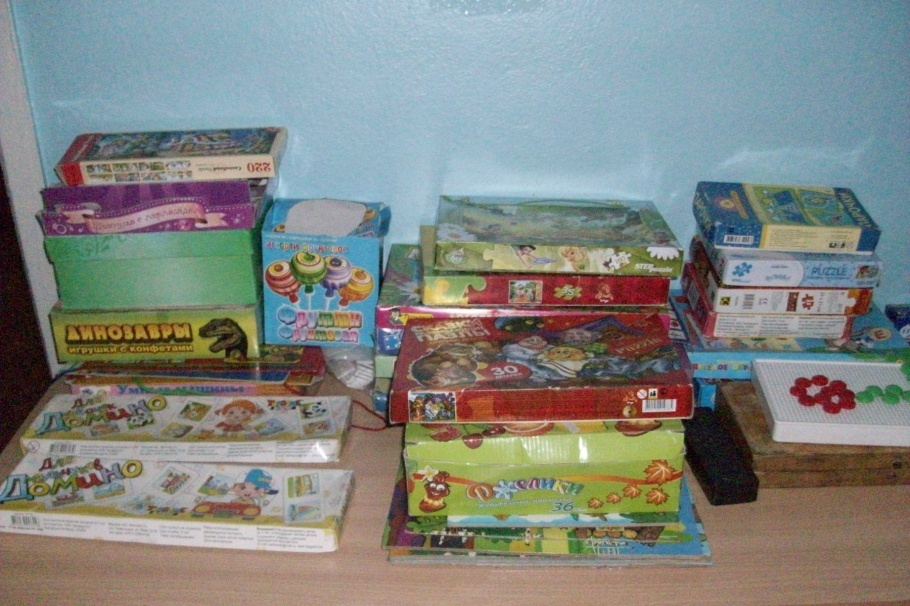 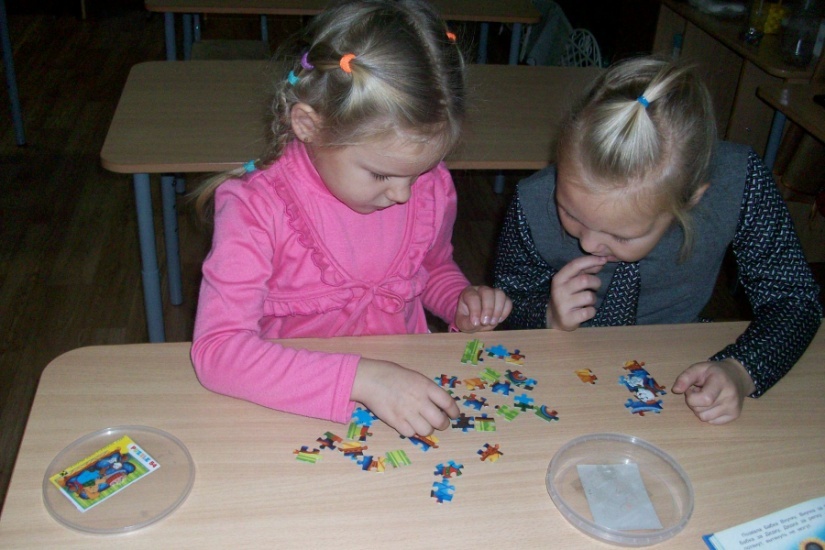 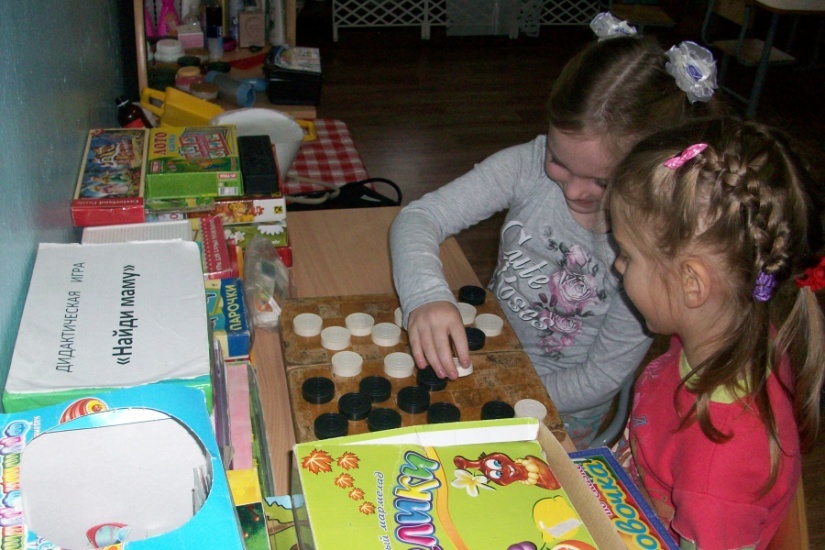 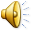 Физическое развитиеЦентр физкультуры и здоровья
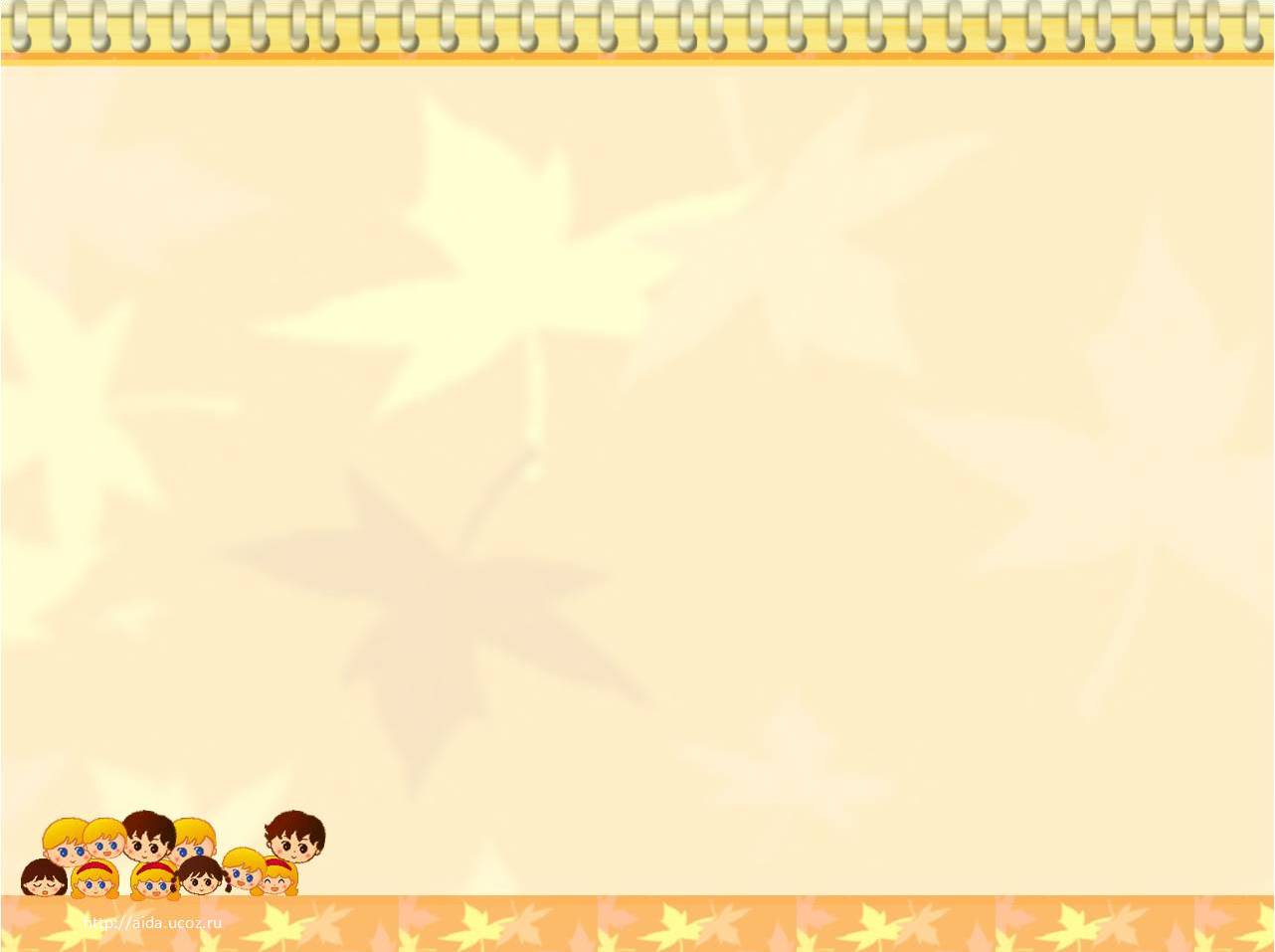 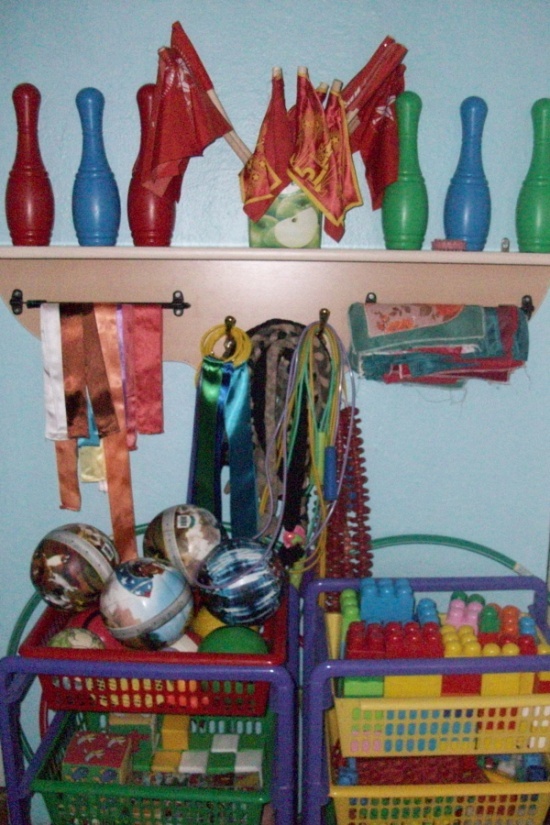 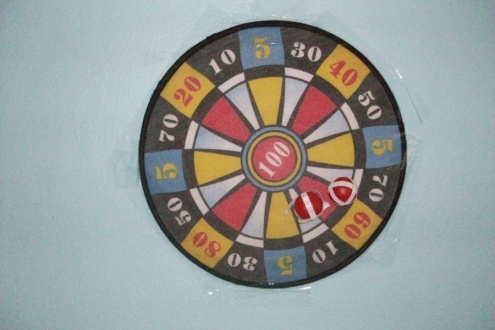 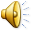 .
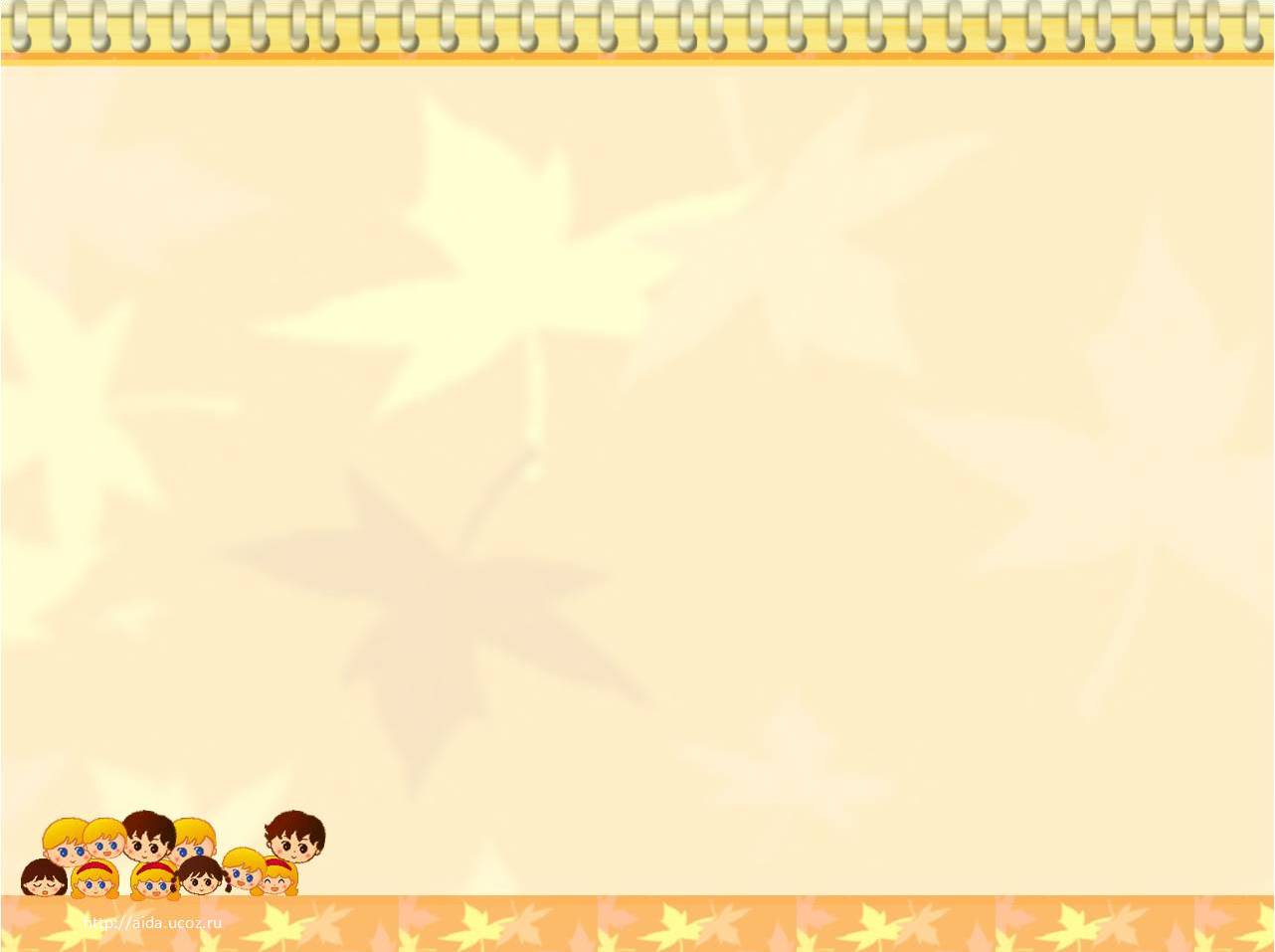 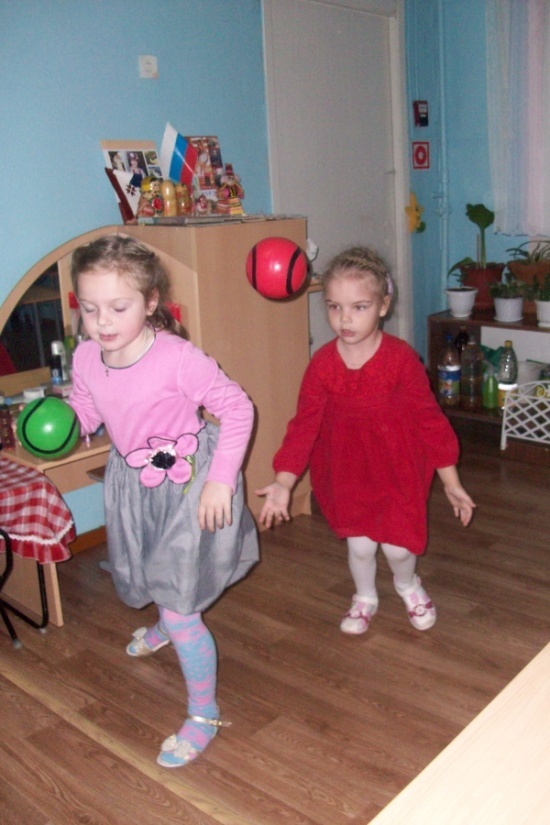 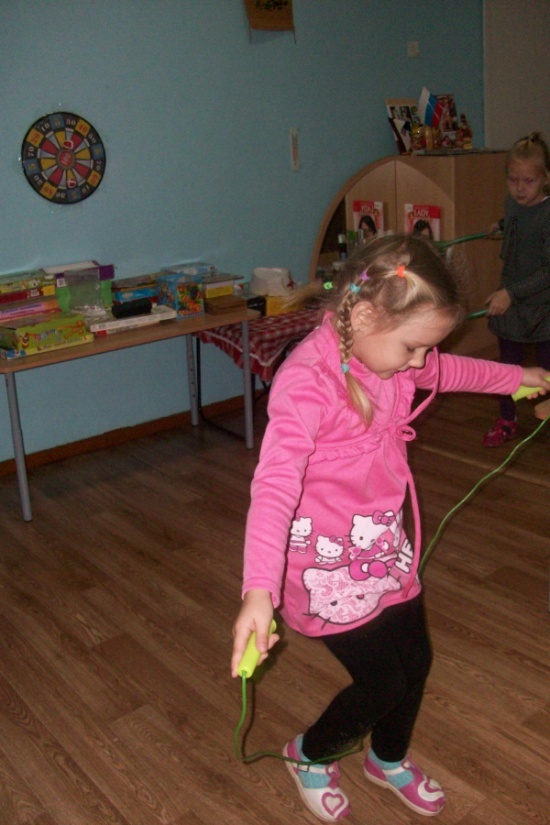 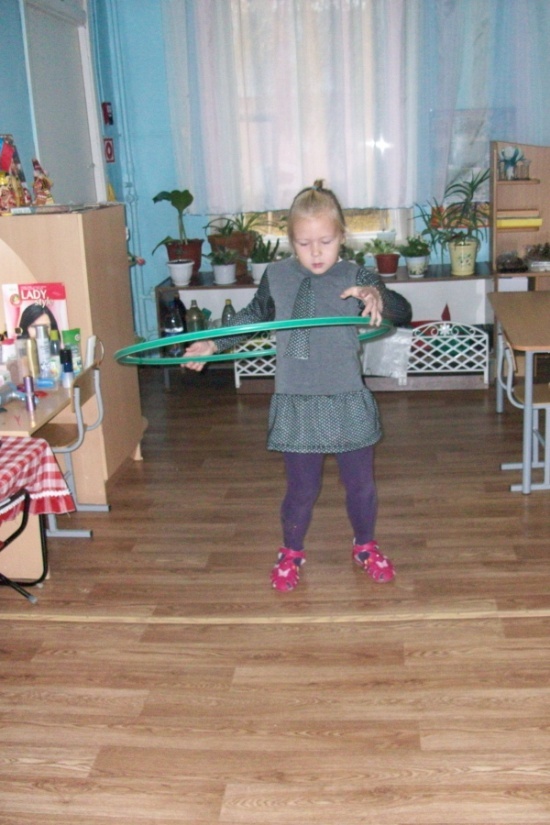 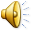 Всё друзья вам показалиИ про всё вам рассказали,Мы старались, не ленились,Группу нашу оснащали,Чтоб жилось комфортно в нейНашим ребятишкам -Девчонкам и мальчишкам!БЛАГОДАРЮ ЗА ВНИМАНИЕ!!!
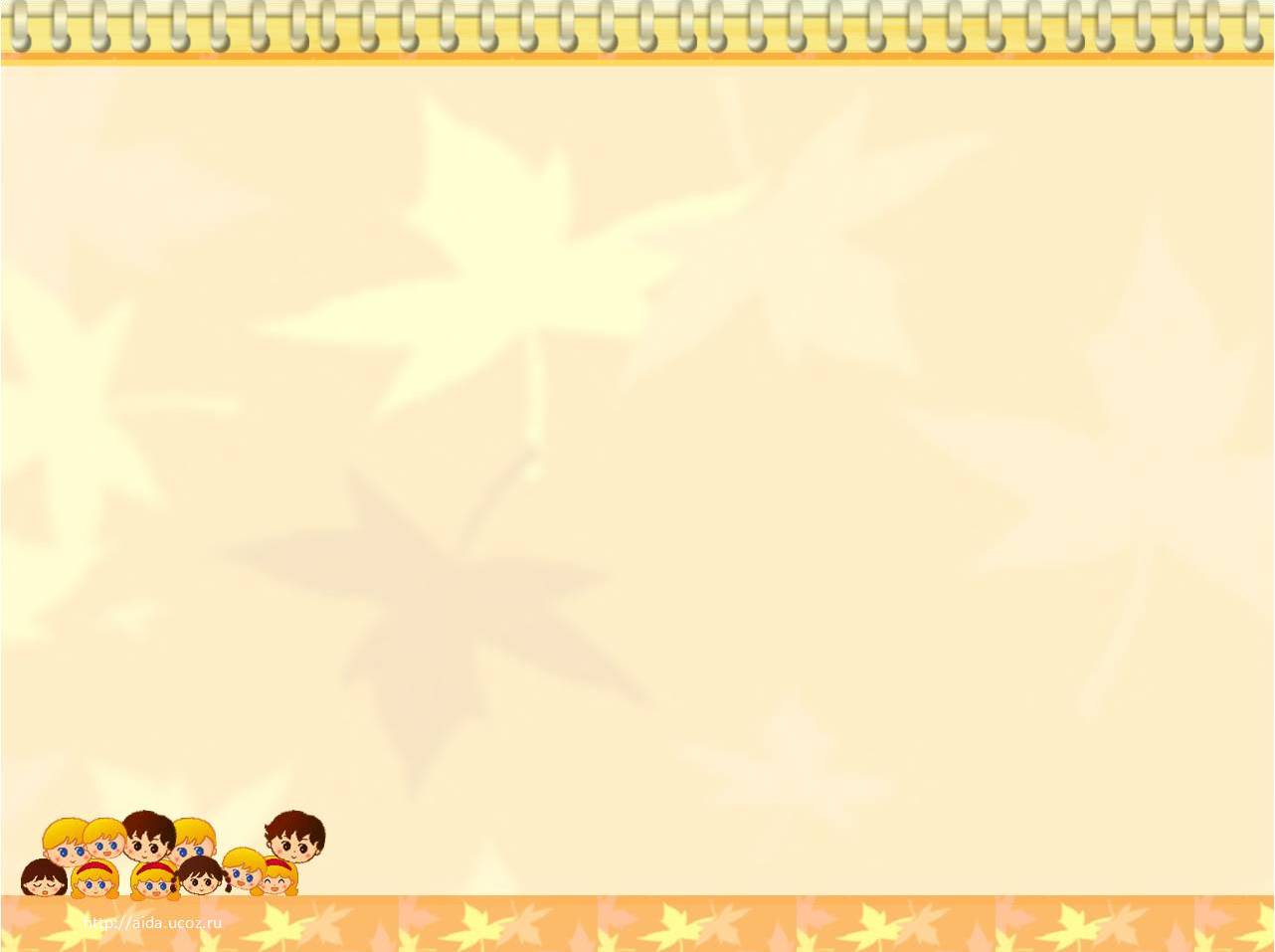 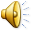